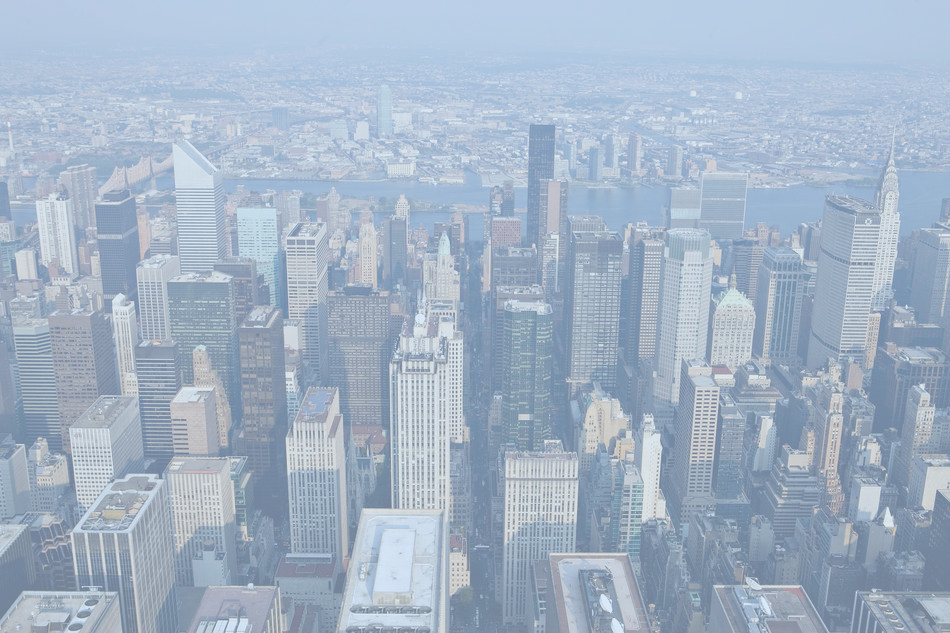 New York City
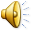 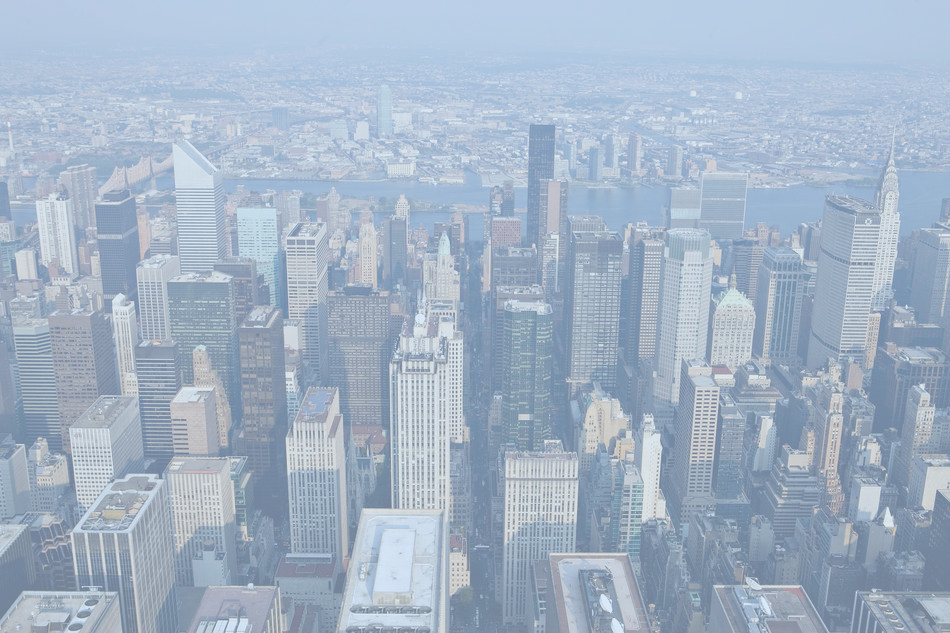 New York City
is the most populous city in the United States and the center of the New York Metropolitan Area, one of the most populous metropolitan areas in the world.
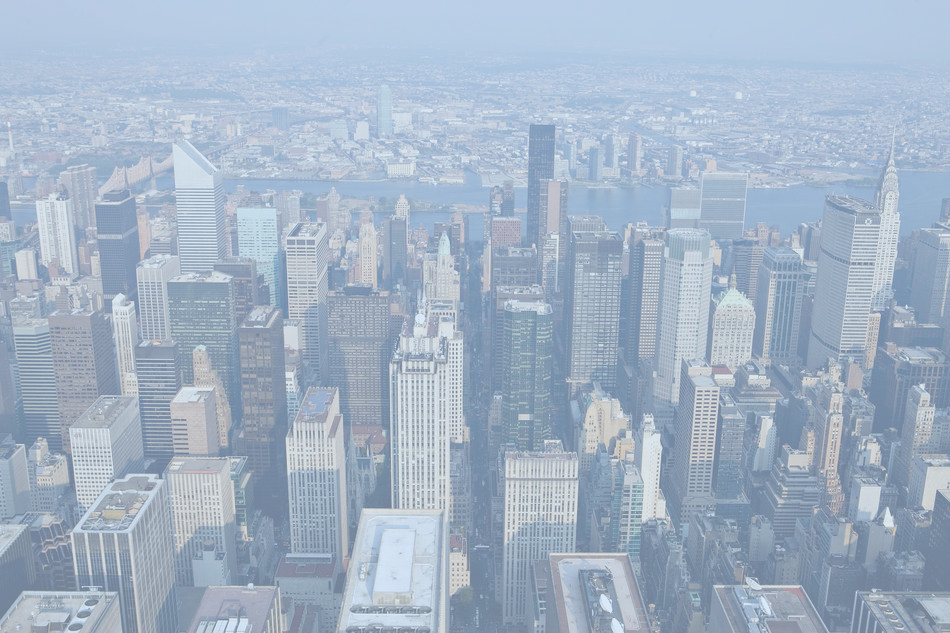 The five boroughs—The Bronx, Brooklyn, Manhattan, Queens, and Staten Island—were consolidated into a single city in 1898.
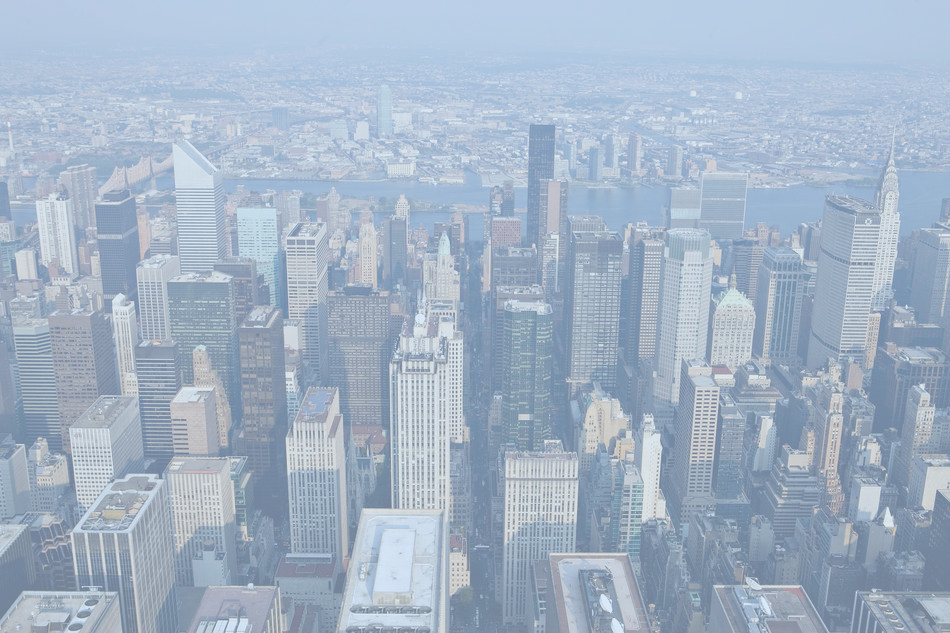 The five boroughs—The Bronx, Brooklyn, Manhattan, Queens, and Staten Island—were consolidated into a single city in 1898.
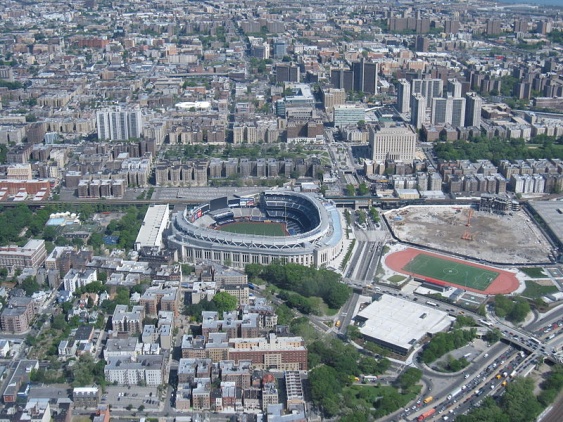 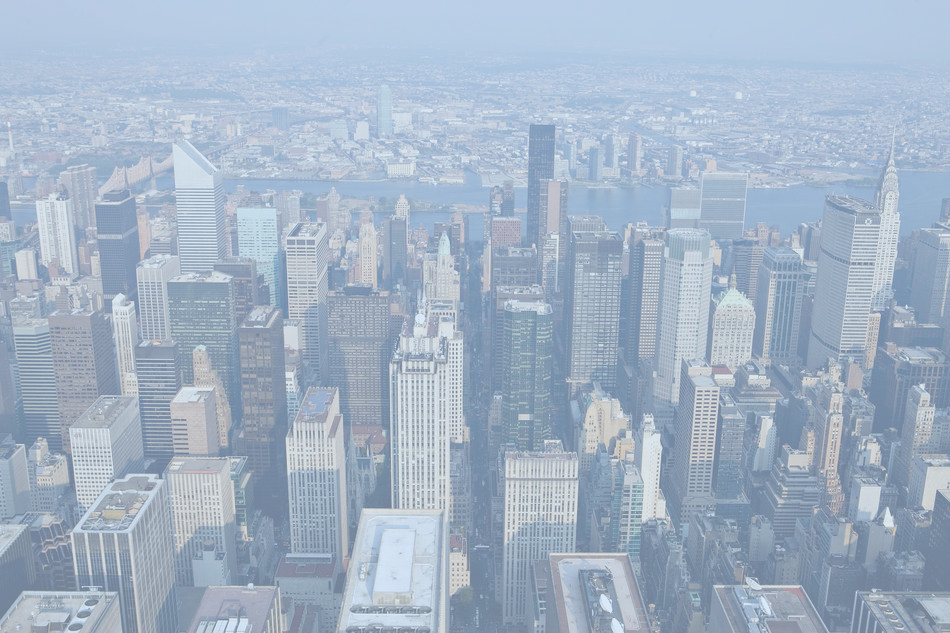 The five boroughs—The Bronx, Brooklyn, Manhattan, Queens, and Staten Island—were consolidated into a single city in 1898.
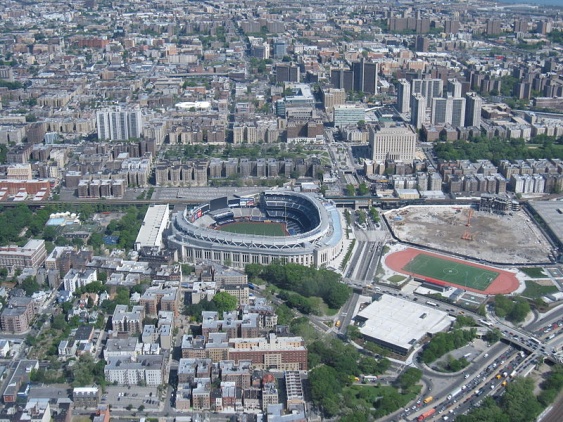 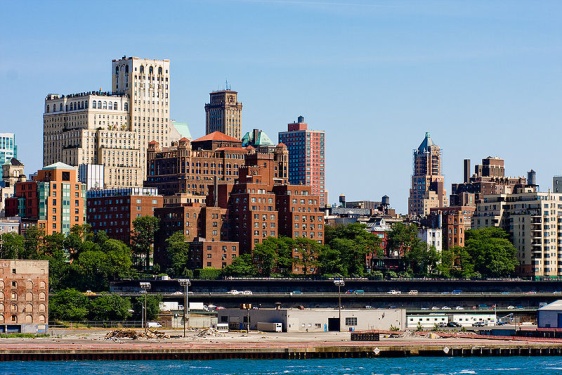 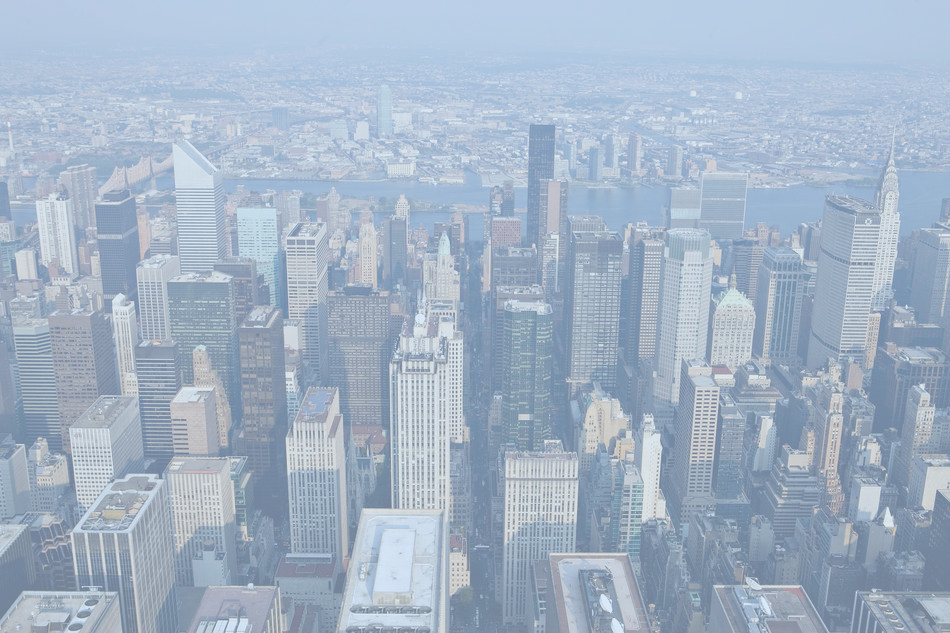 The five boroughs—The Bronx, Brooklyn, Manhattan, Queens, and Staten Island—were consolidated into a single city in 1898.
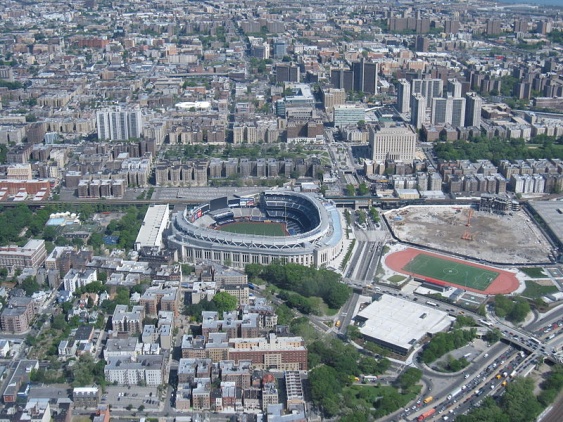 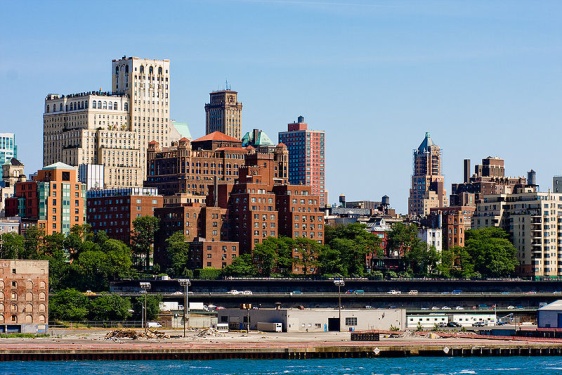 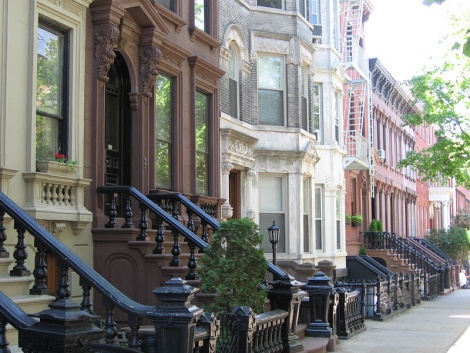 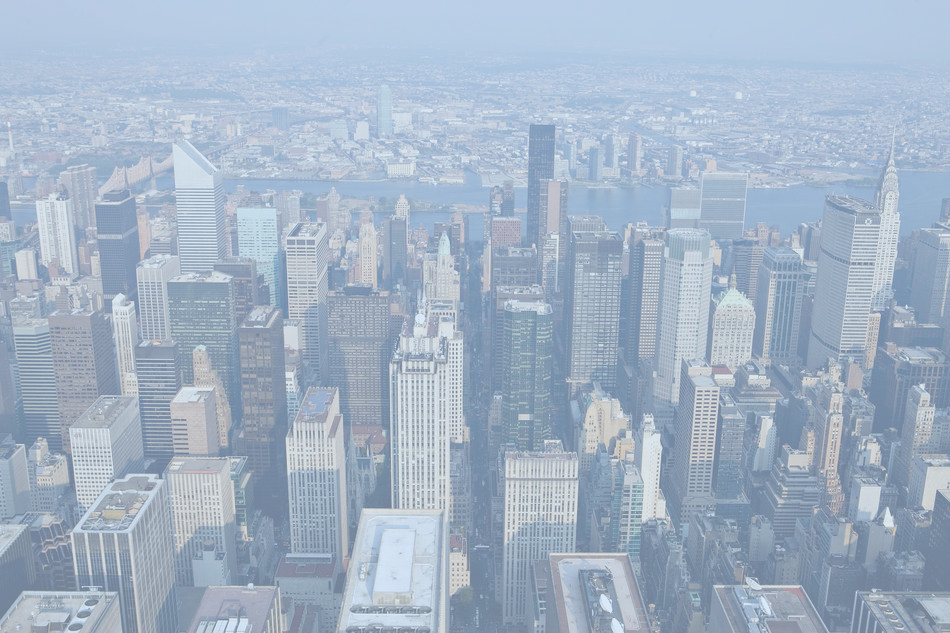 The five boroughs—The Bronx, Brooklyn, Manhattan, Queens, and Staten Island—were consolidated into a single city in 1898.
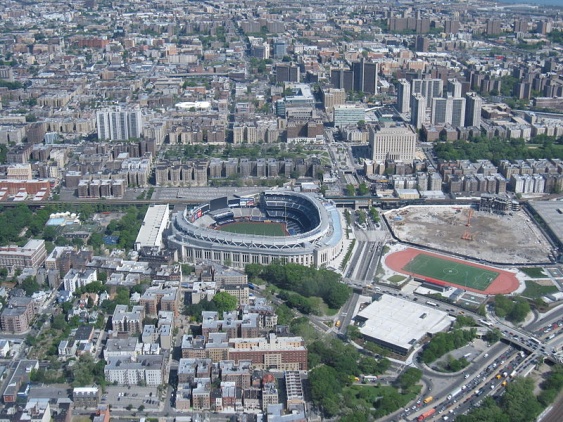 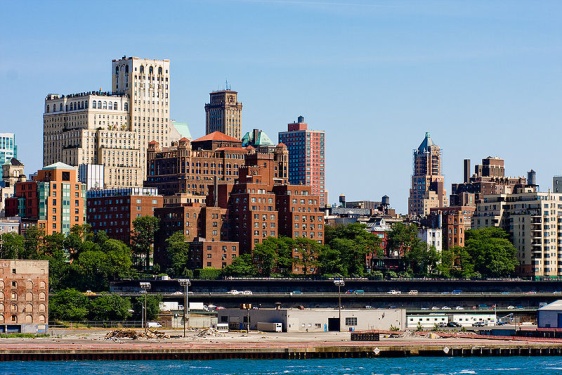 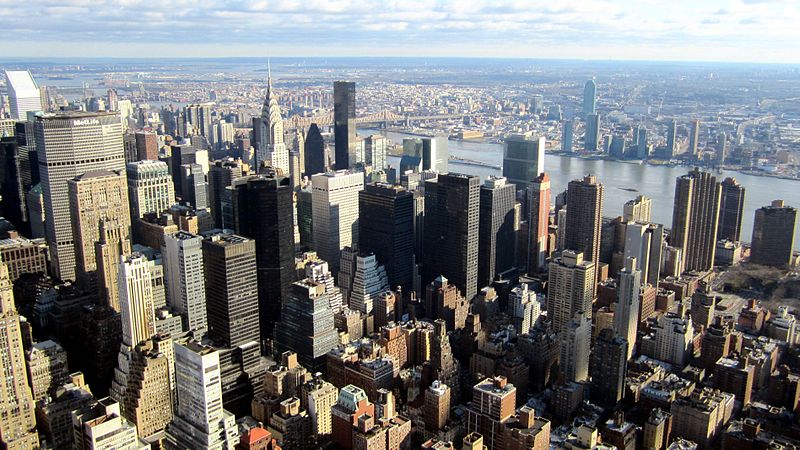 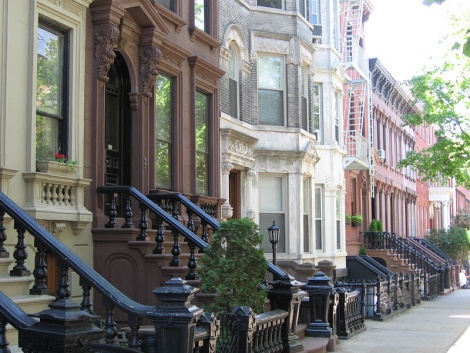 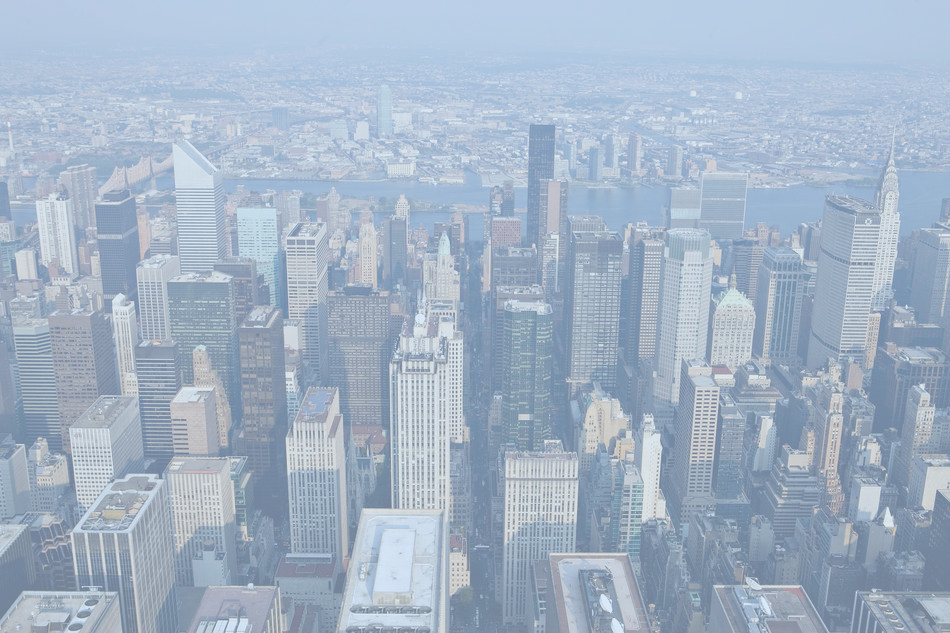 The five boroughs—The Bronx, Brooklyn, Manhattan, Queens, and Staten Island—were consolidated into a single city in 1898.
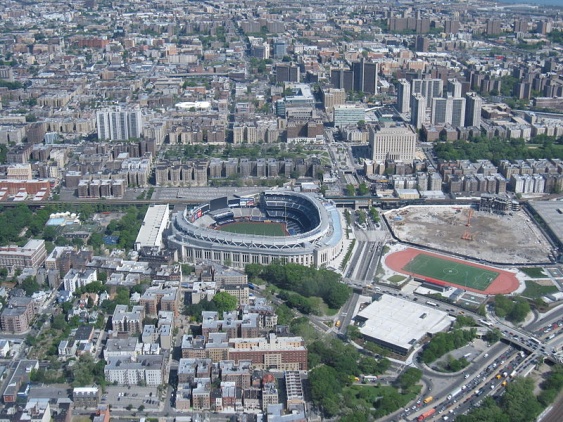 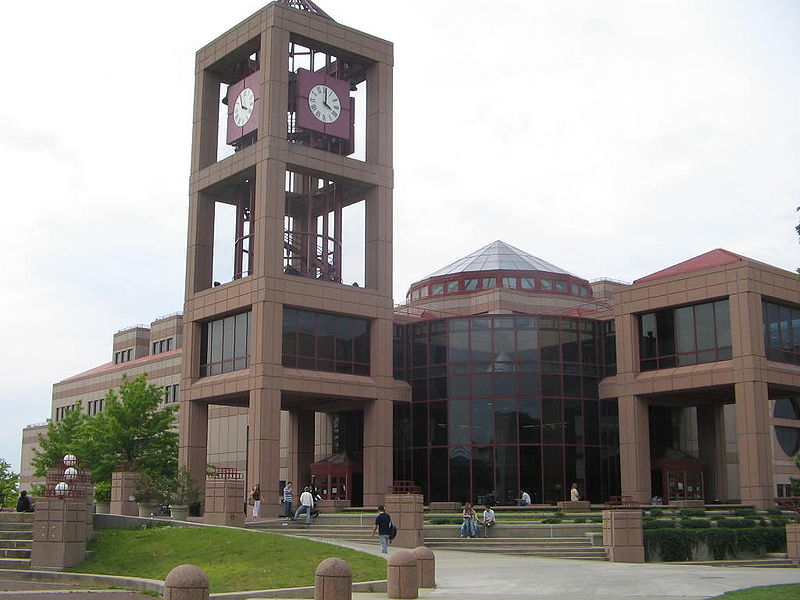 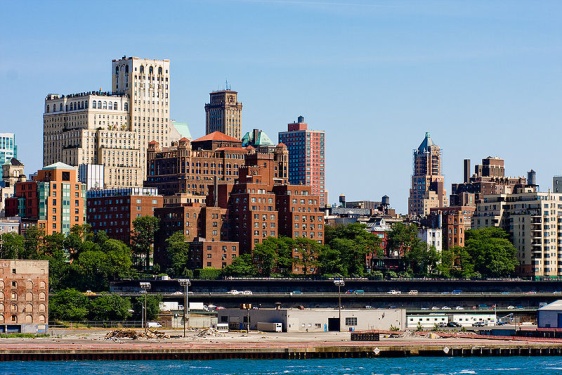 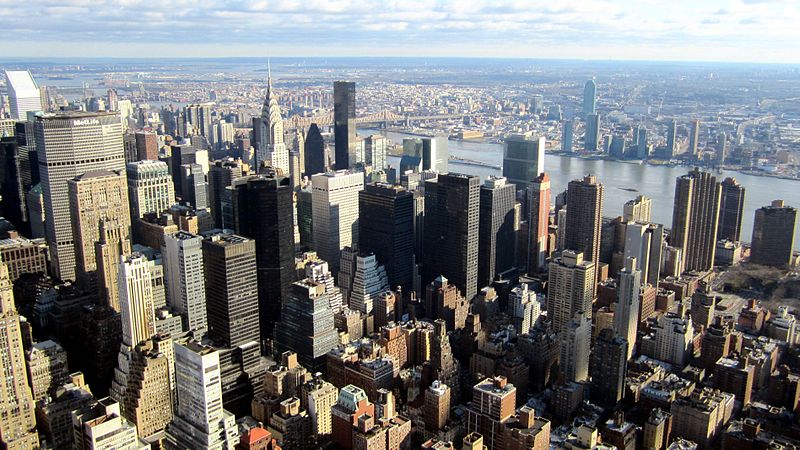 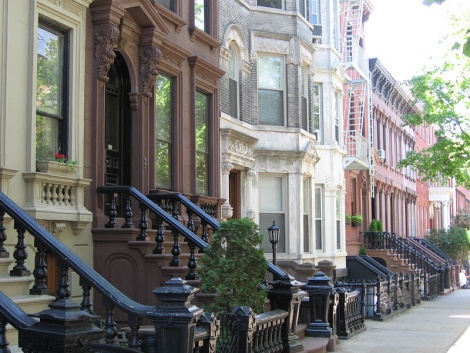 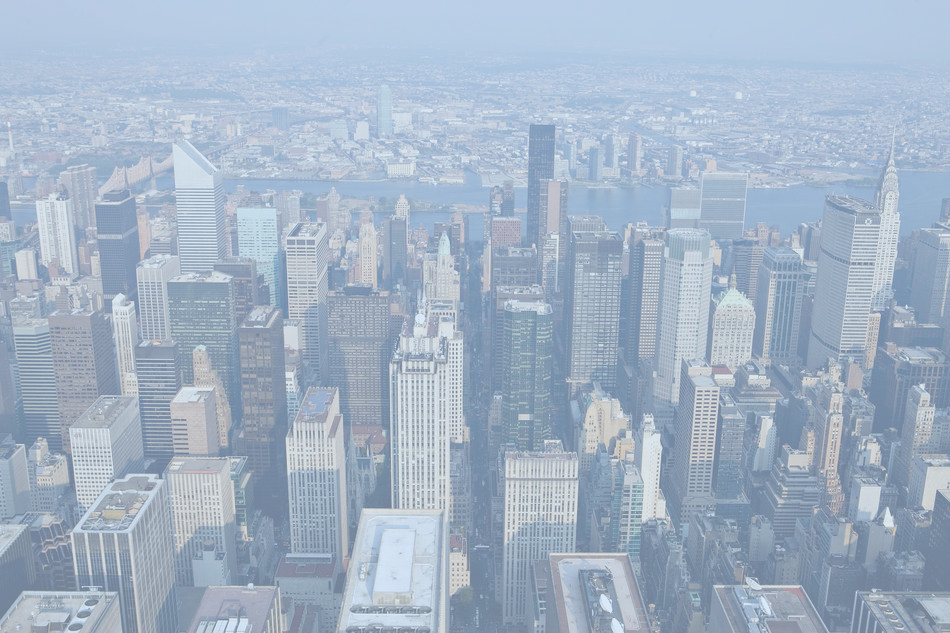 The five boroughs—The Bronx, Brooklyn, Manhattan, Queens, and Staten Island—were consolidated into a single city in 1898.
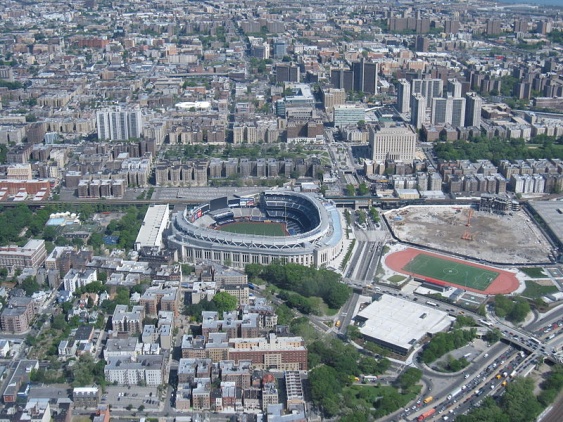 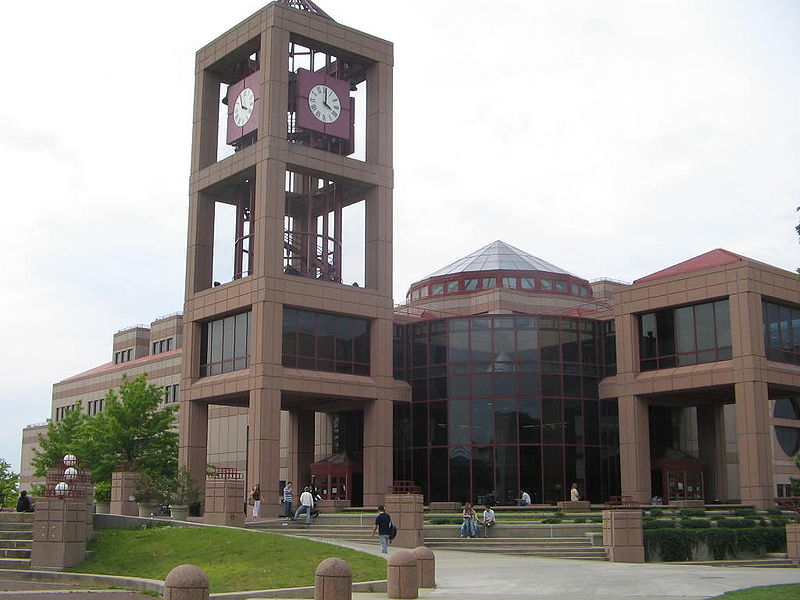 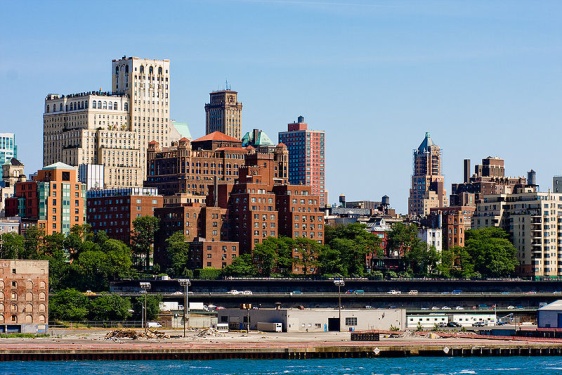 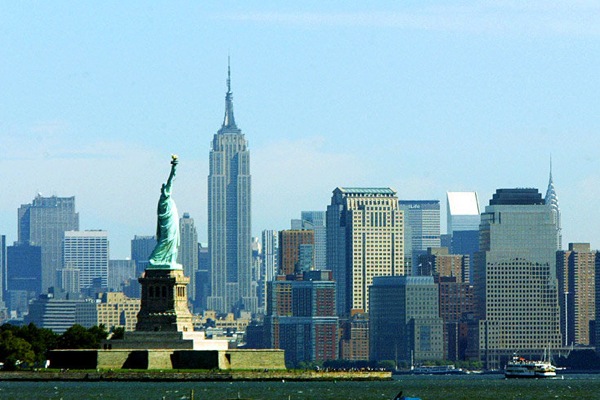 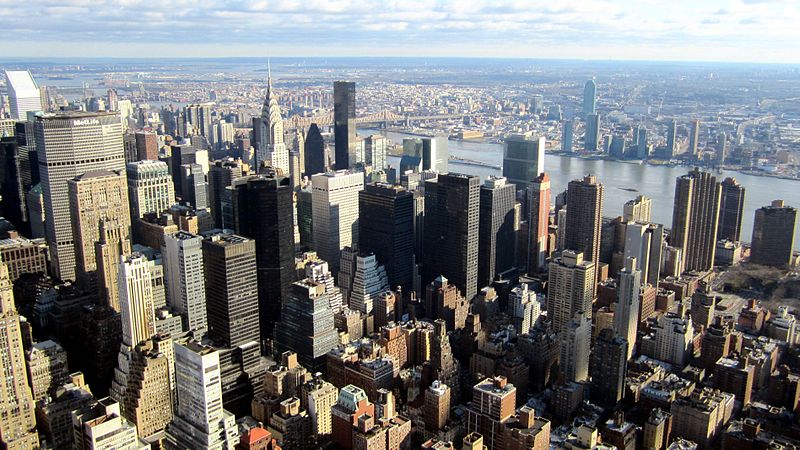 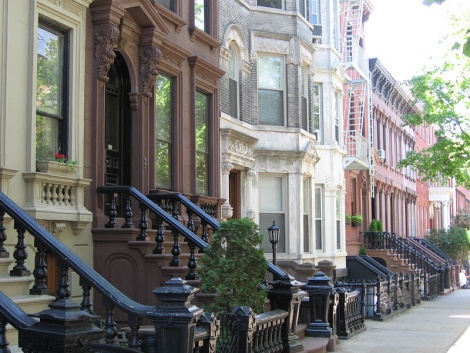 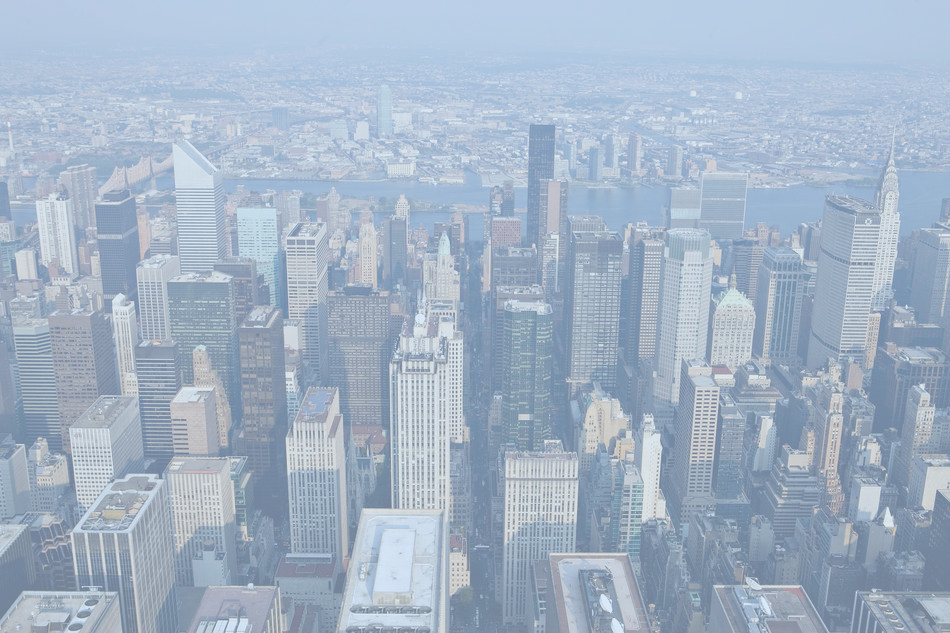 The Bronx
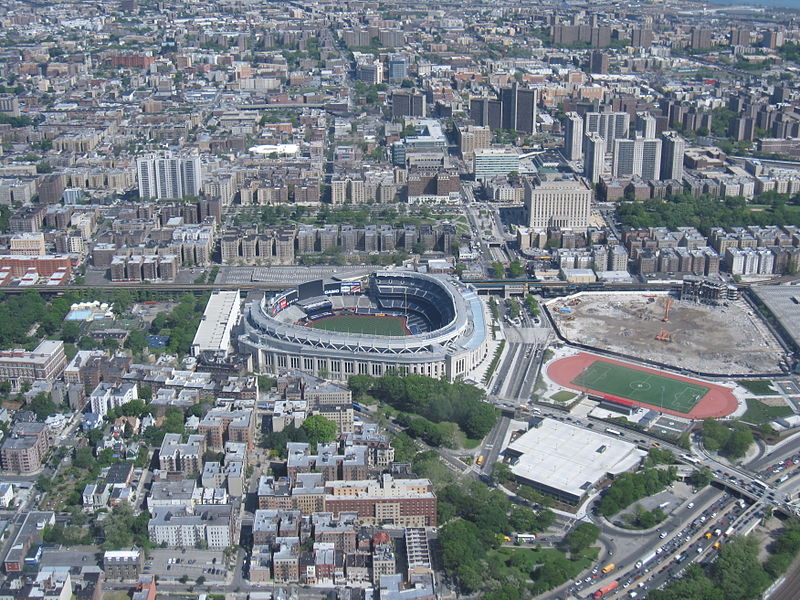 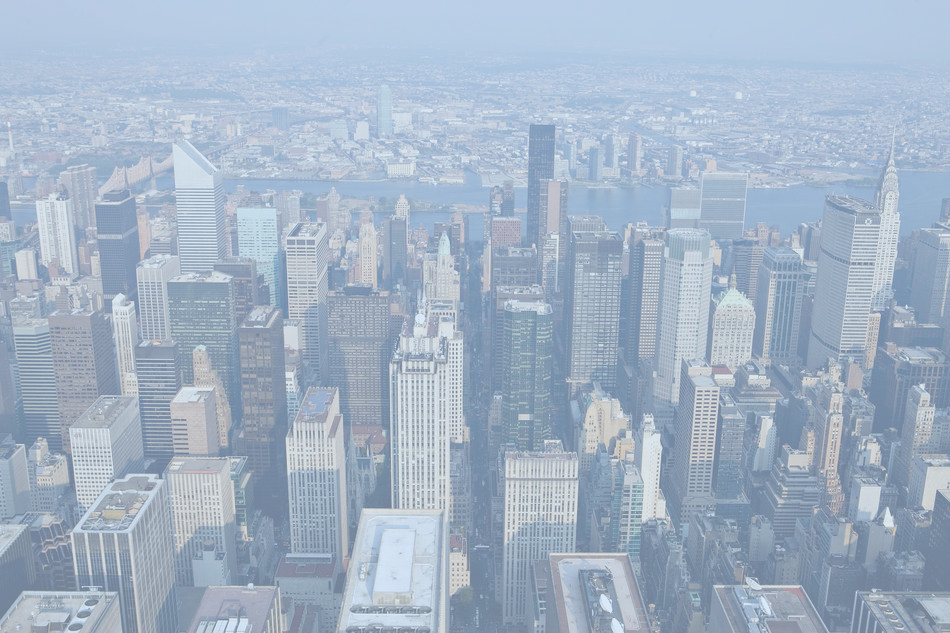 Brooklyn
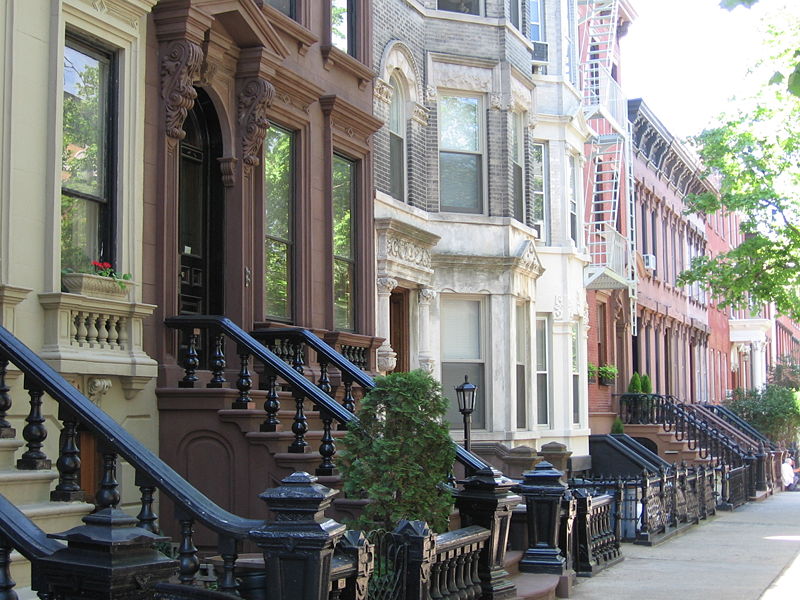 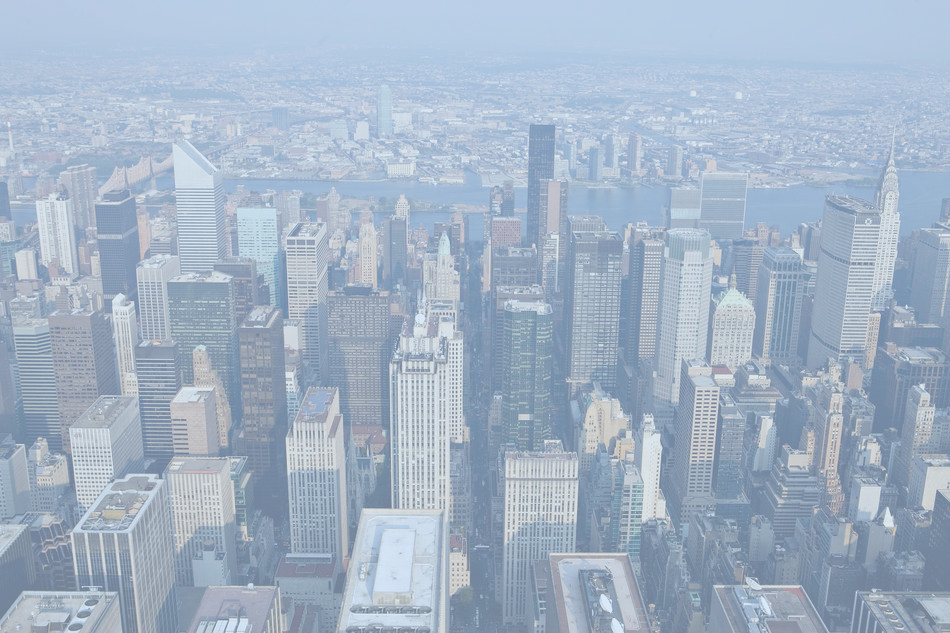 Brooklyn
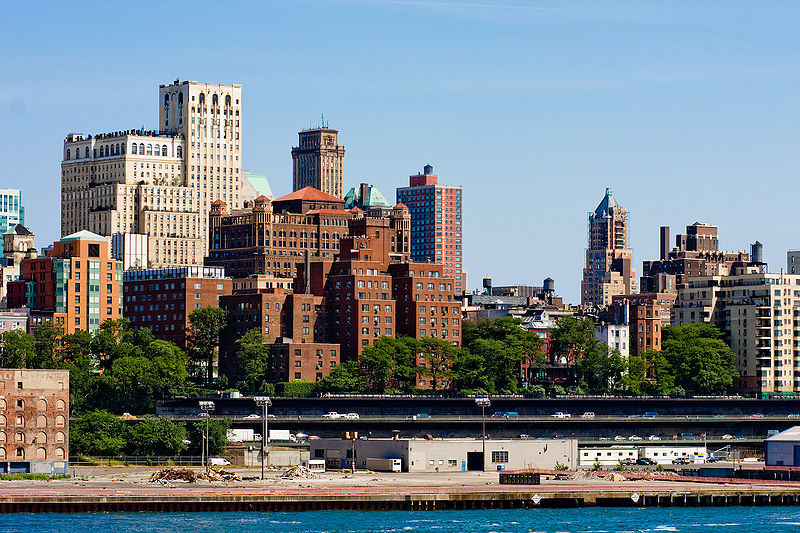 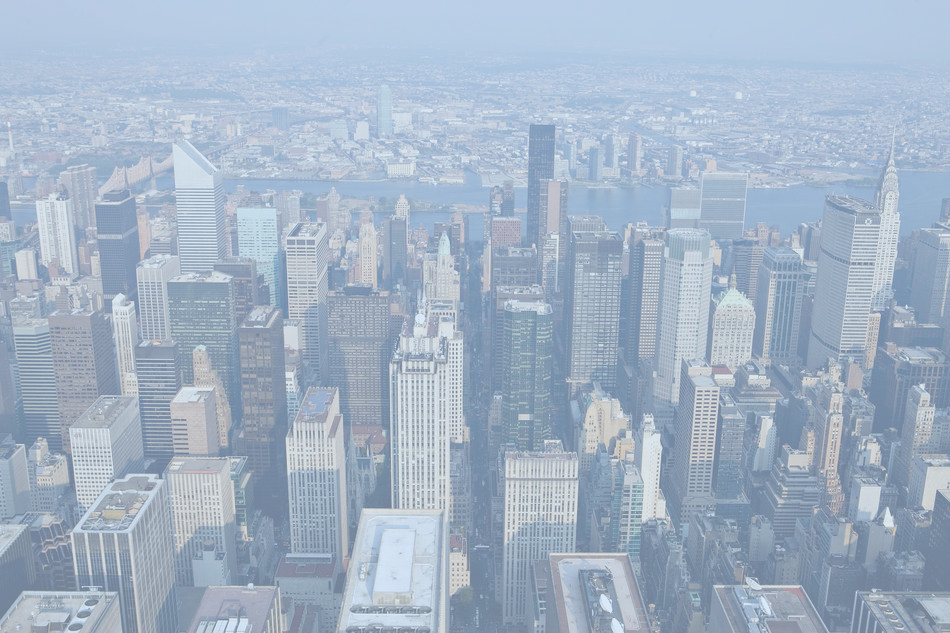 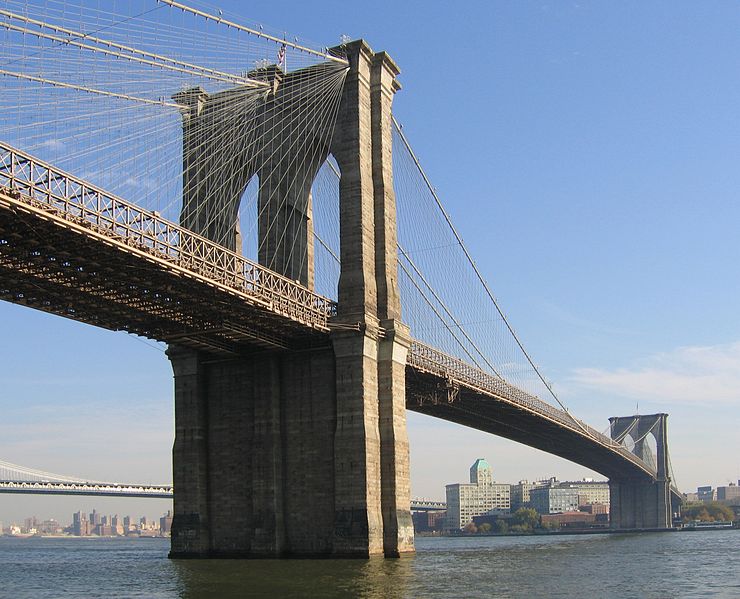 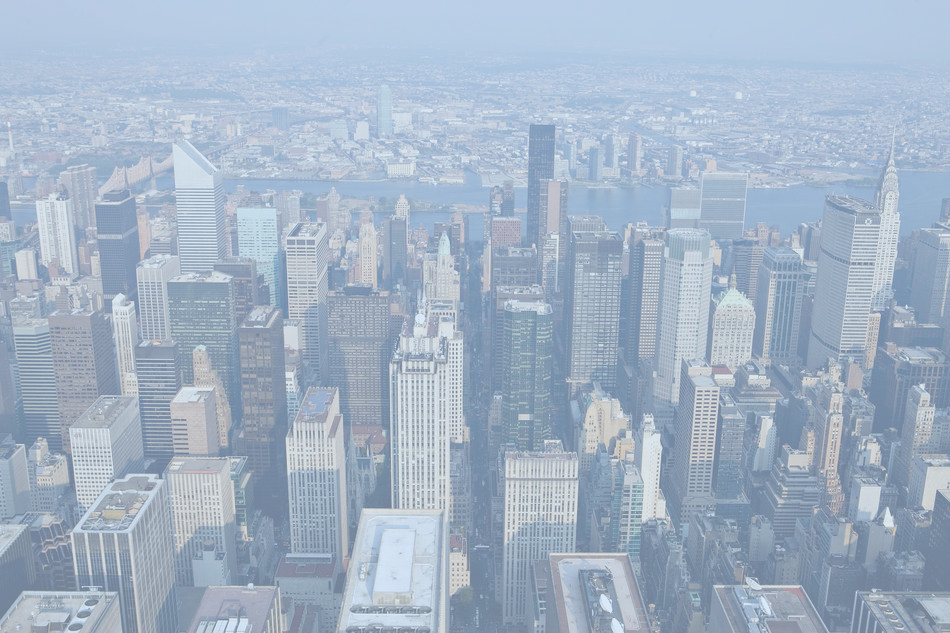 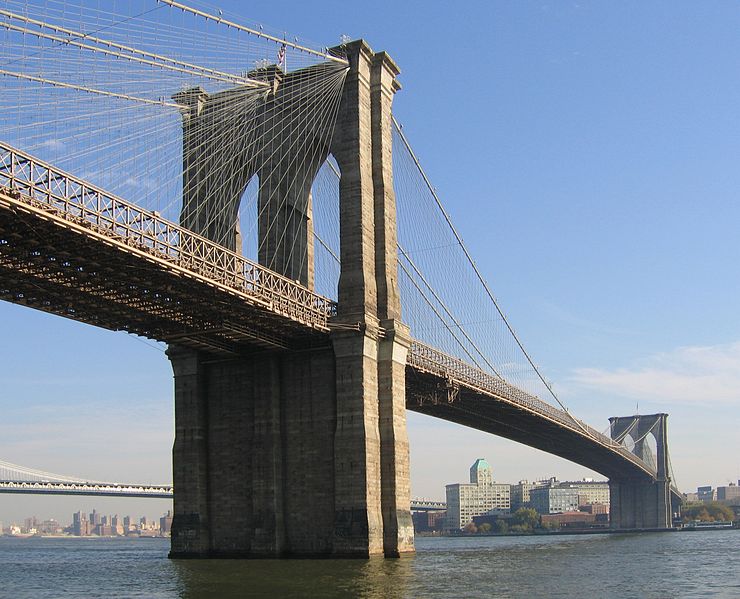 View of Brooklyn Bridge and Downtown Brooklyn
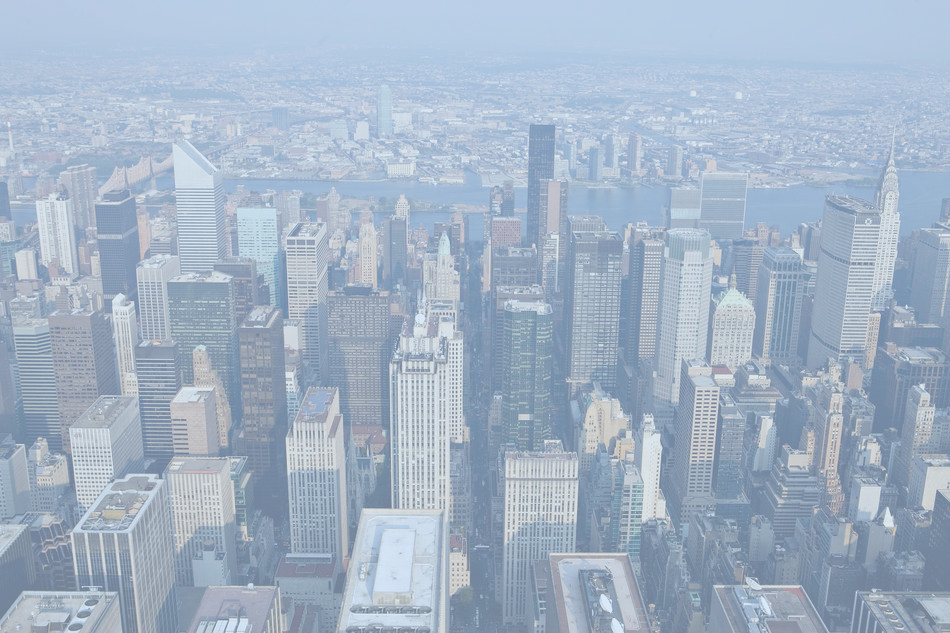 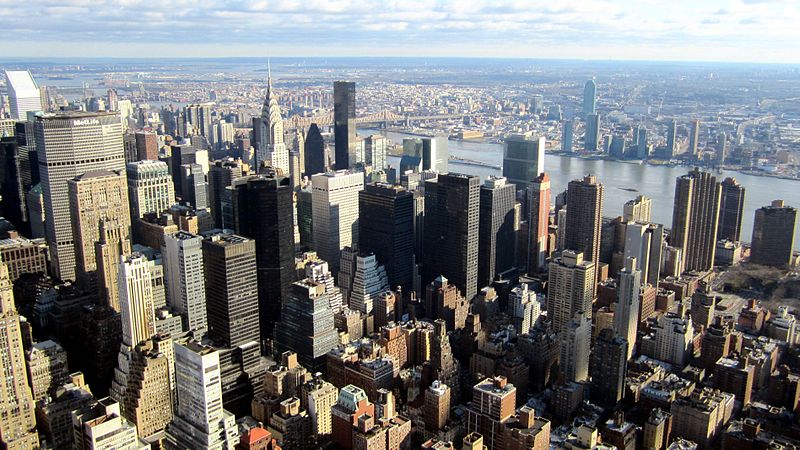 Manhattan
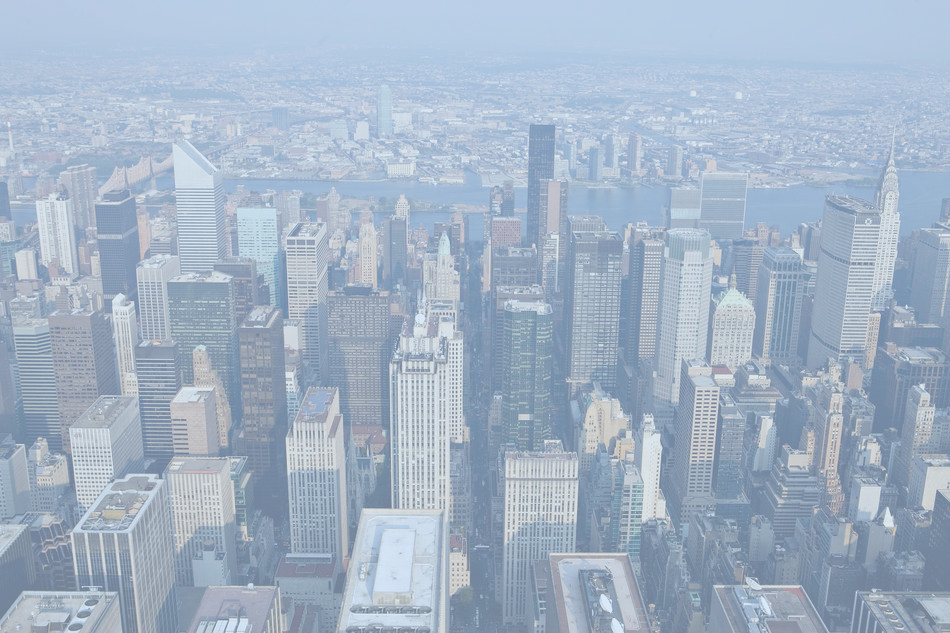 Night view of Manhattan
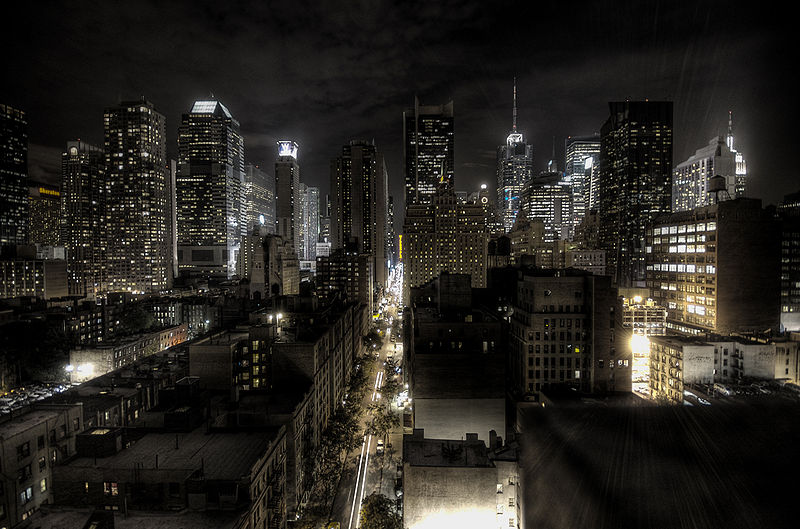 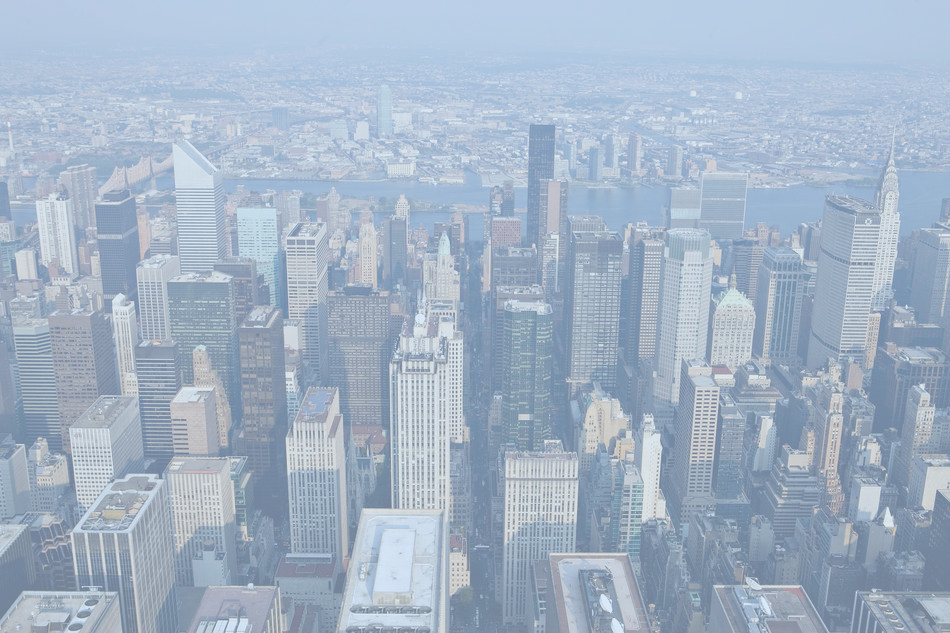 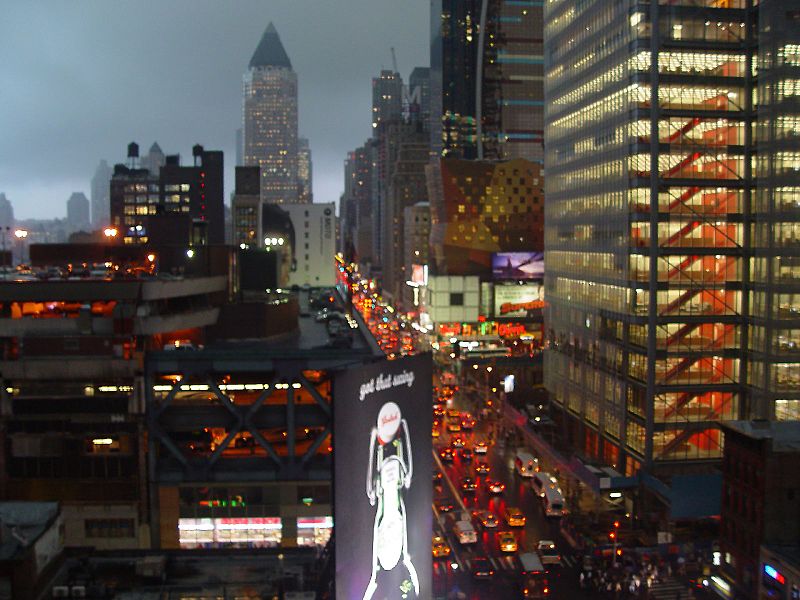 Rain in Midtown Manhattan
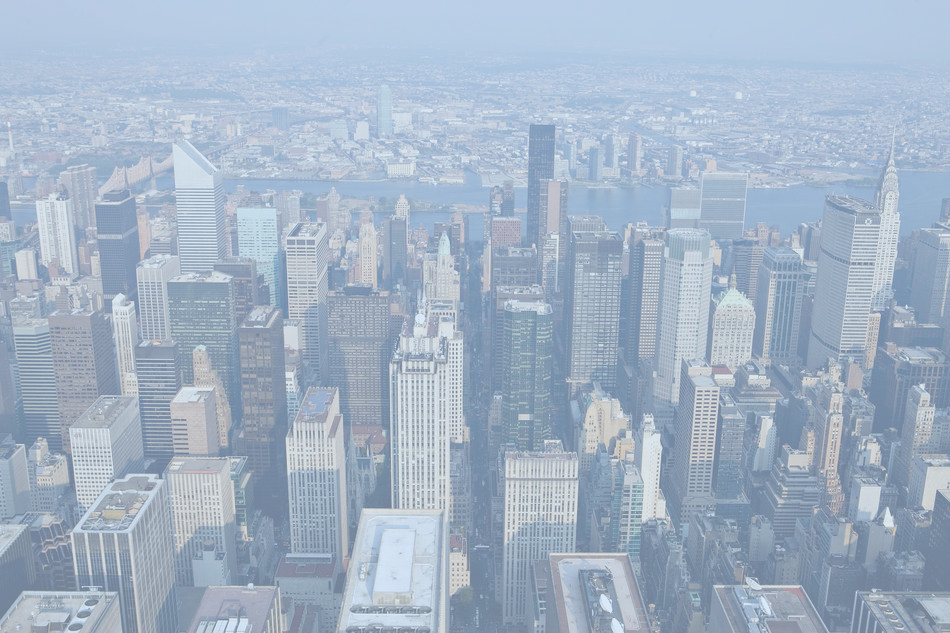 Chinatown,Manhattan
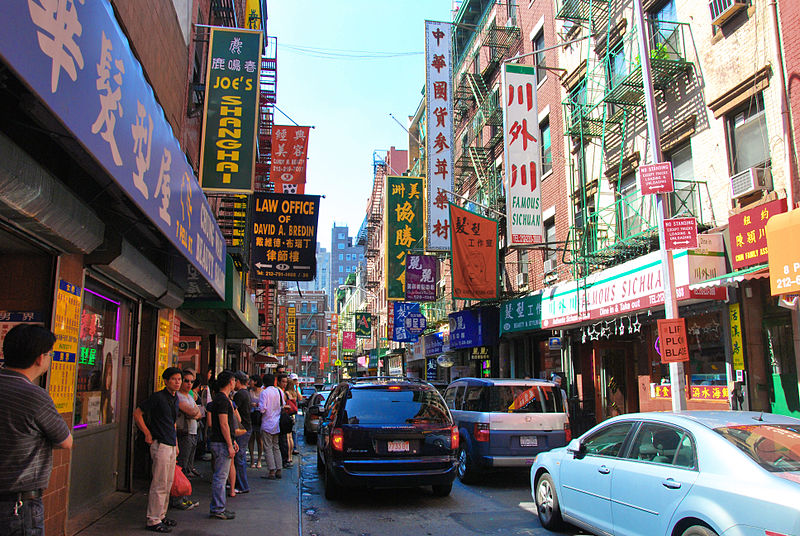 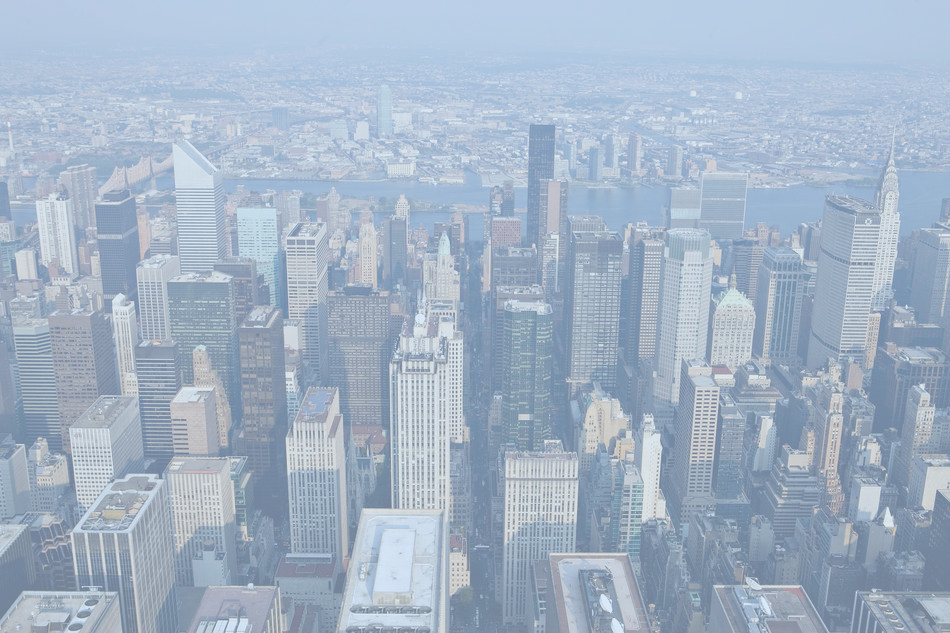 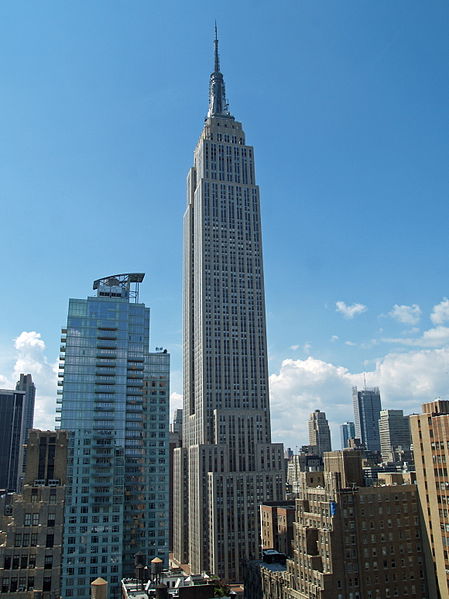 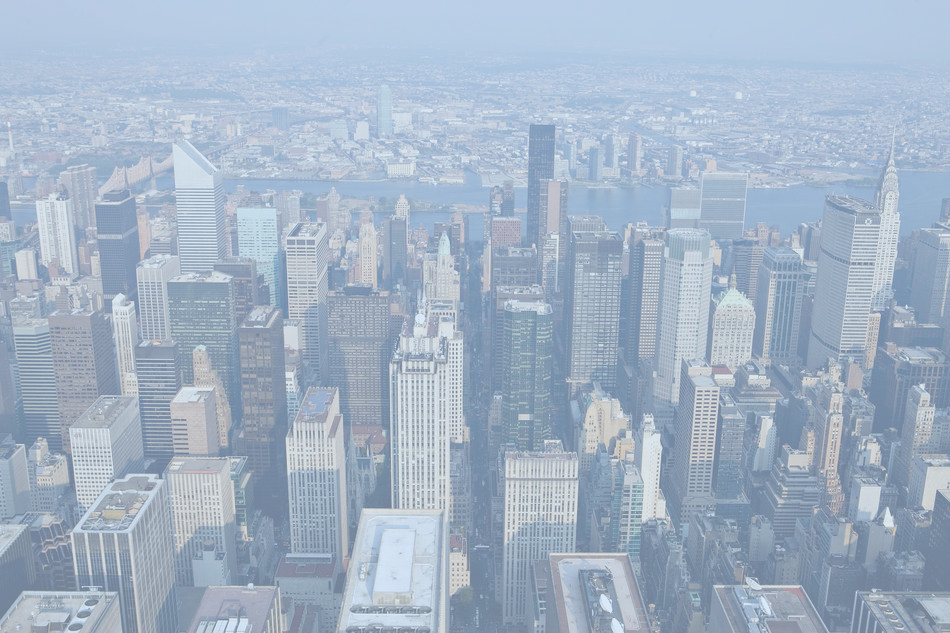 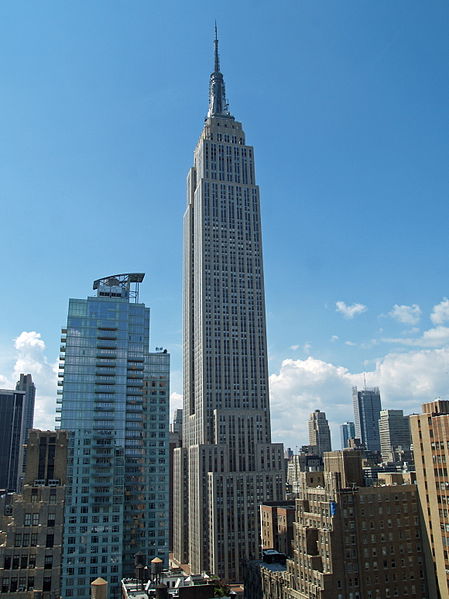 The Empire State Building was the world's tallest building from 1931 to 1972, and was once again the tallest building in the city, from September 11, 2001 until April 29, 2012
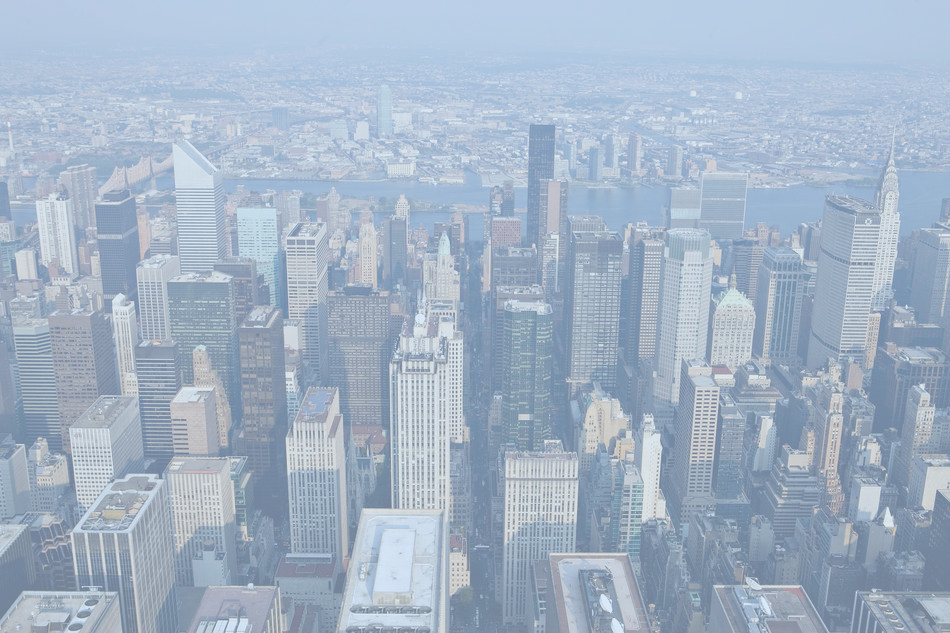 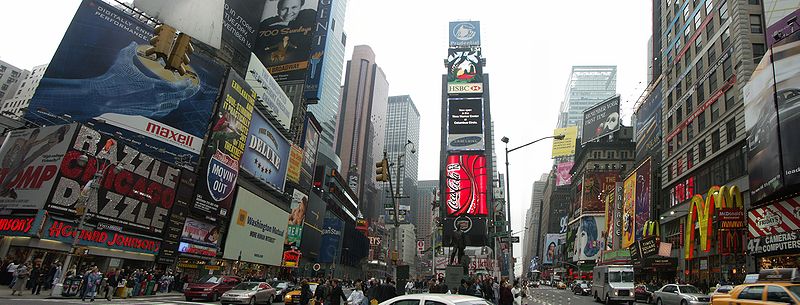 Times Square, a major cultural venue in the city
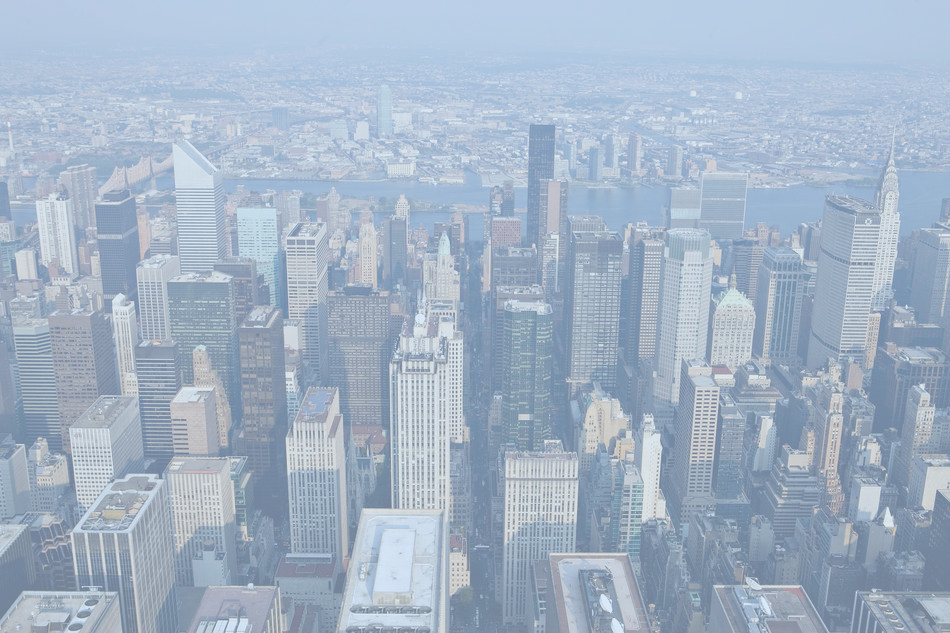 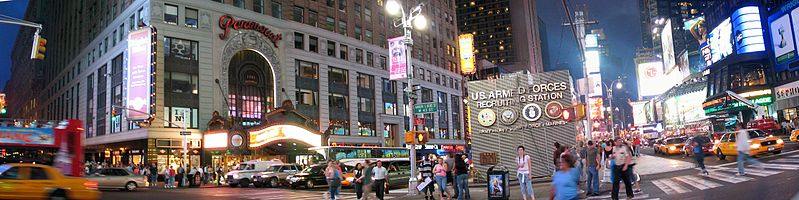 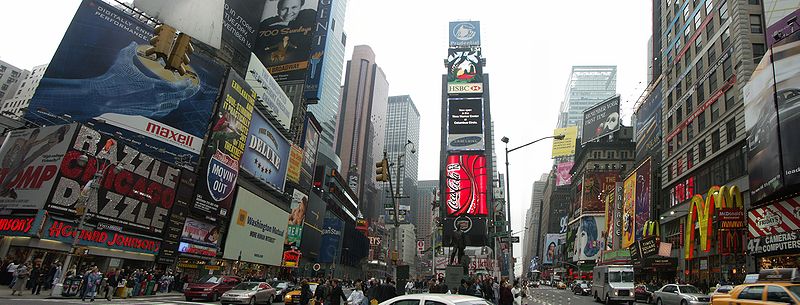 Times Square, a major cultural venue in the city
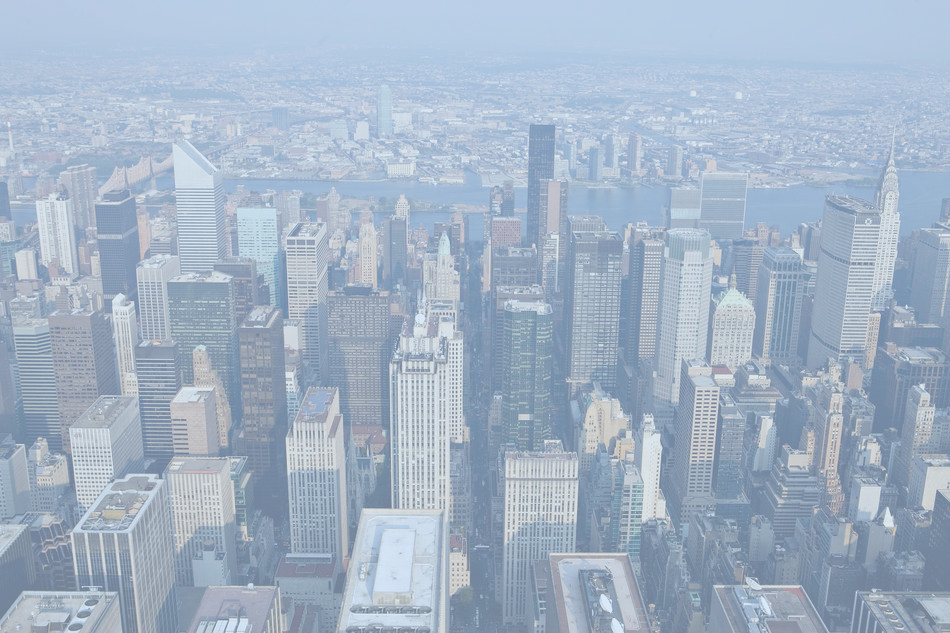 The Metropolitan Museum of Art
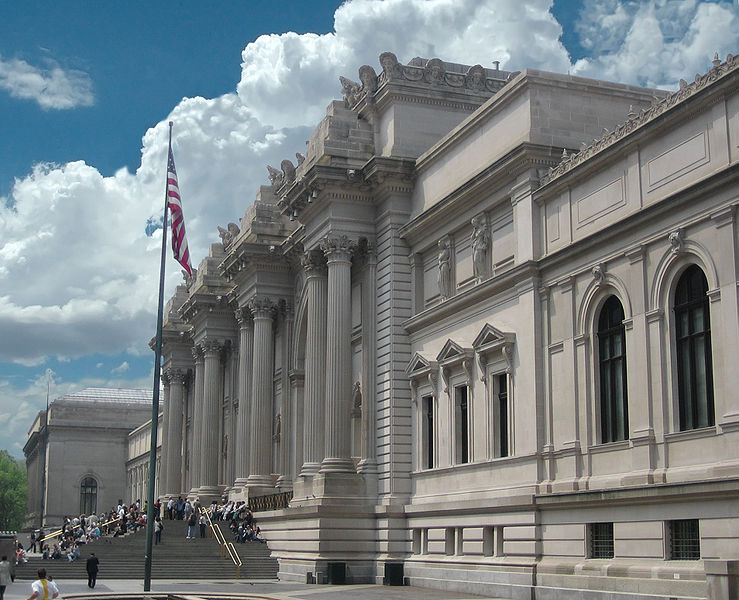 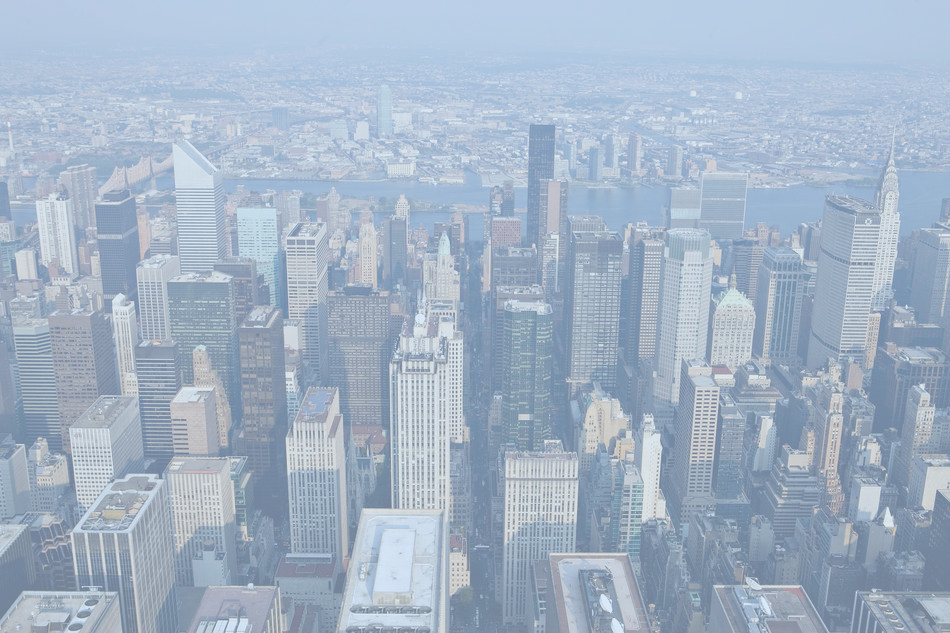 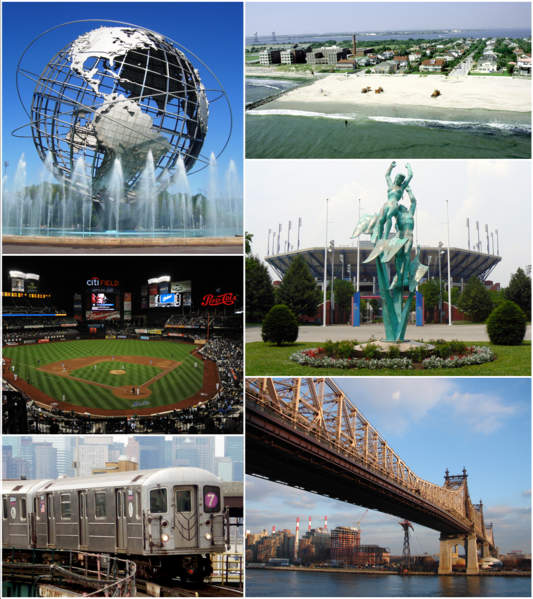 Queens
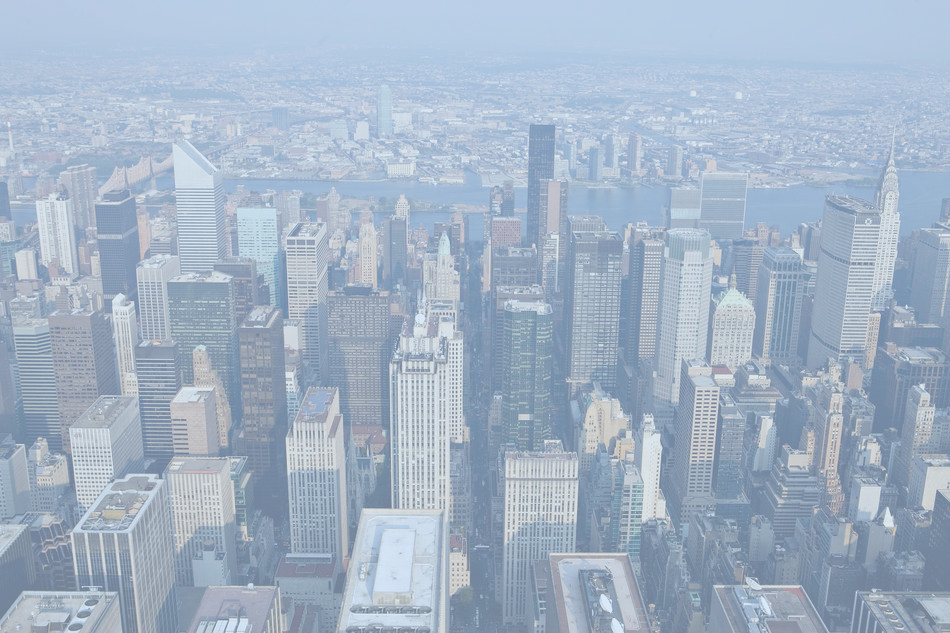 TWA Flight Center at John F. Kennedy International Airport
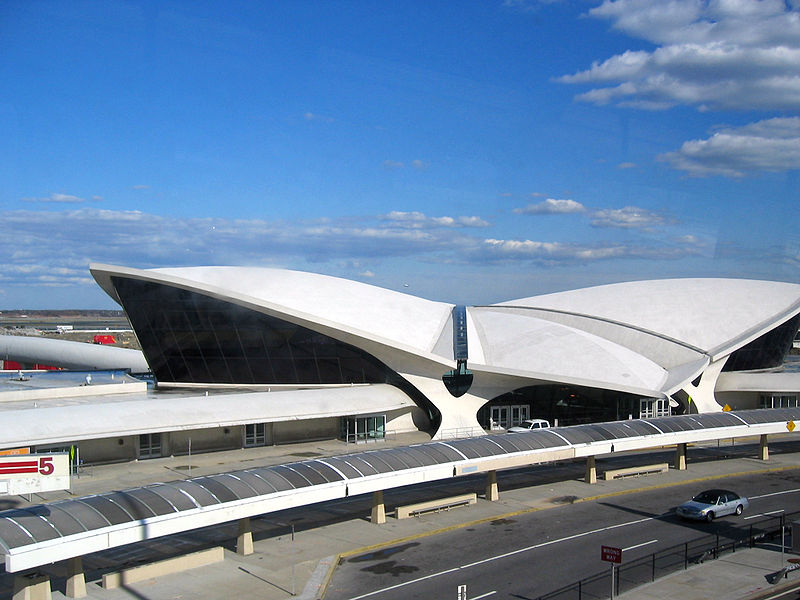 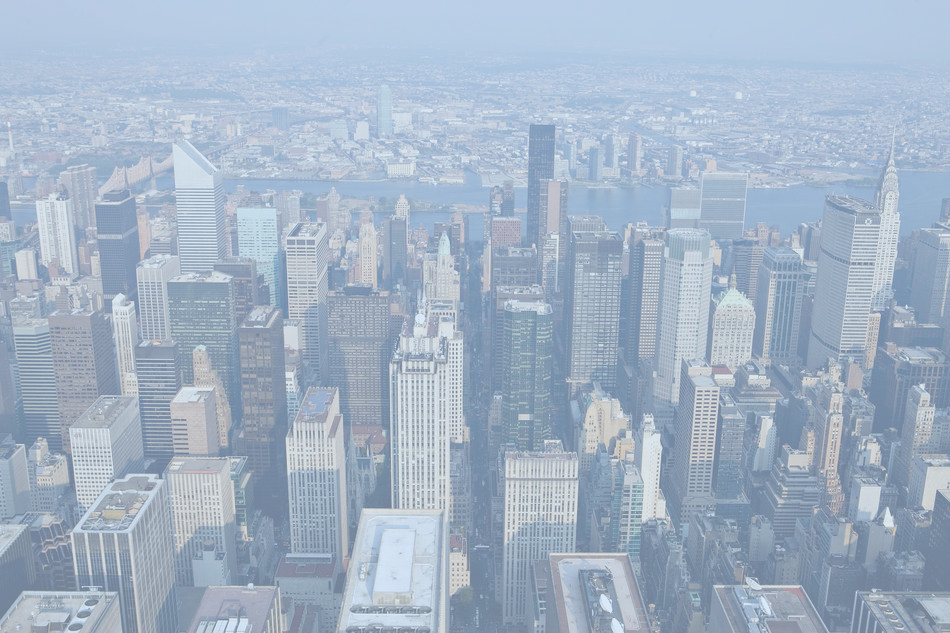 Queens College is part of the City University of New York.
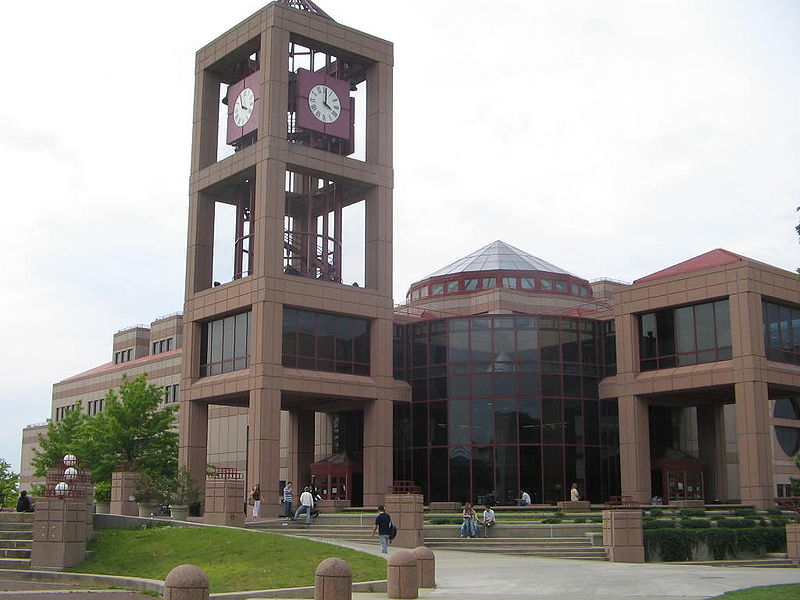 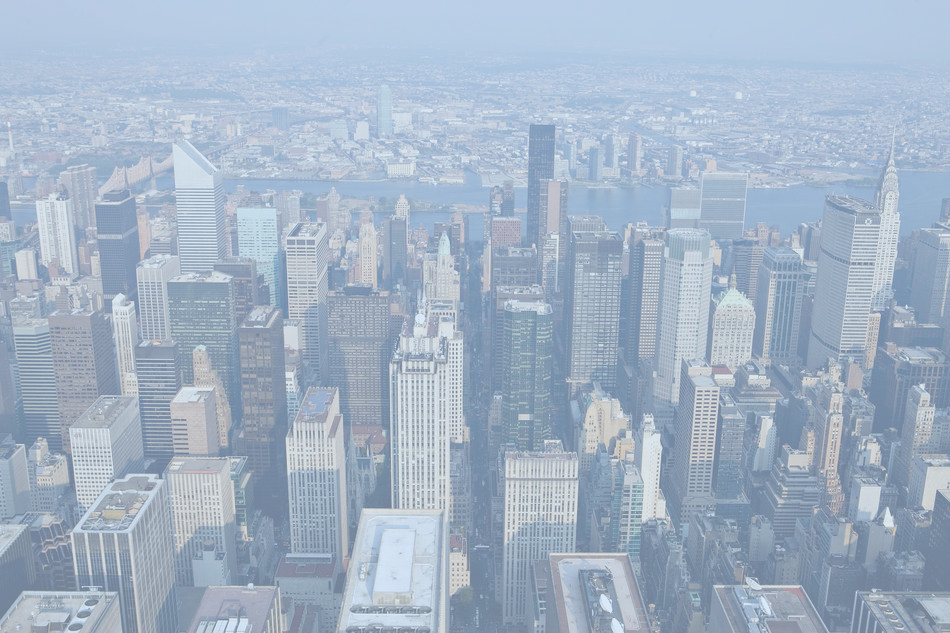 Queens Library in Flushing Chinatown
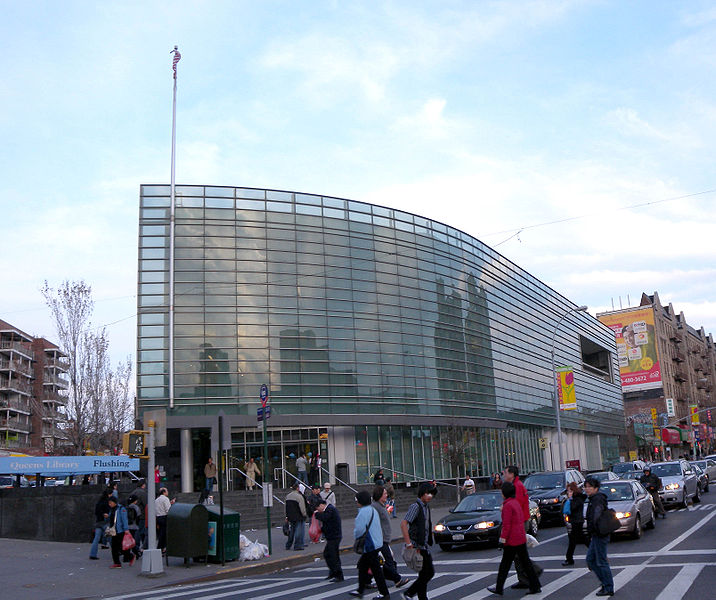 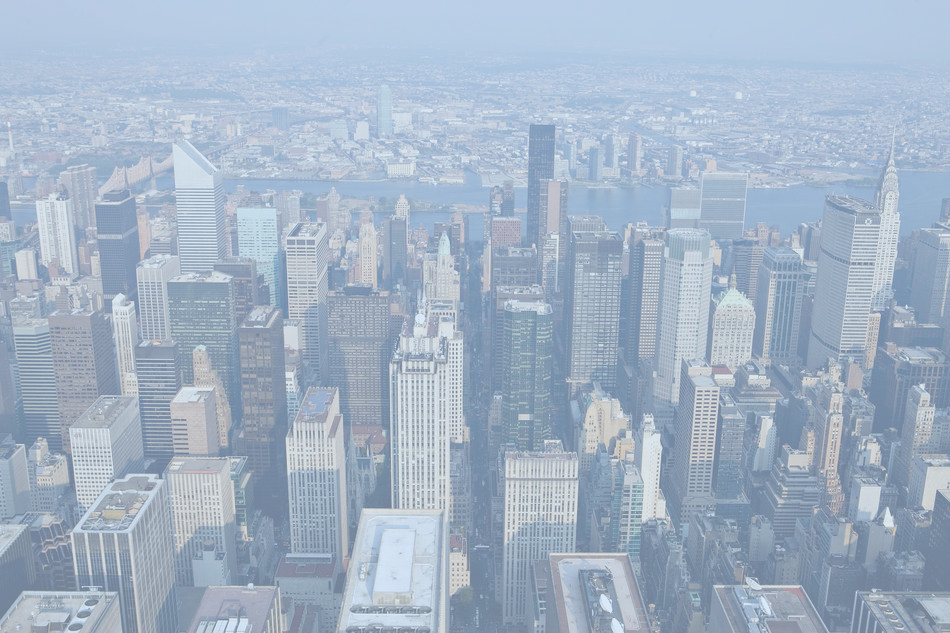 Staten Island
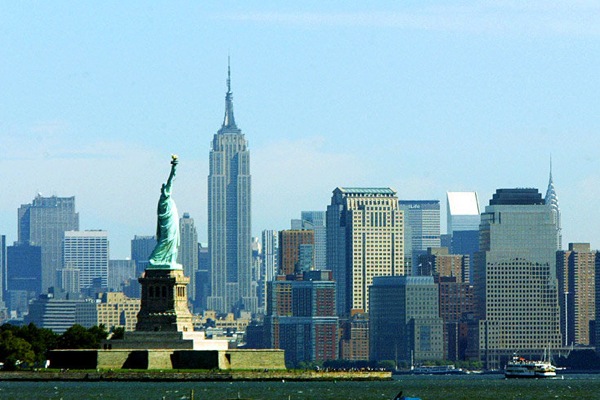 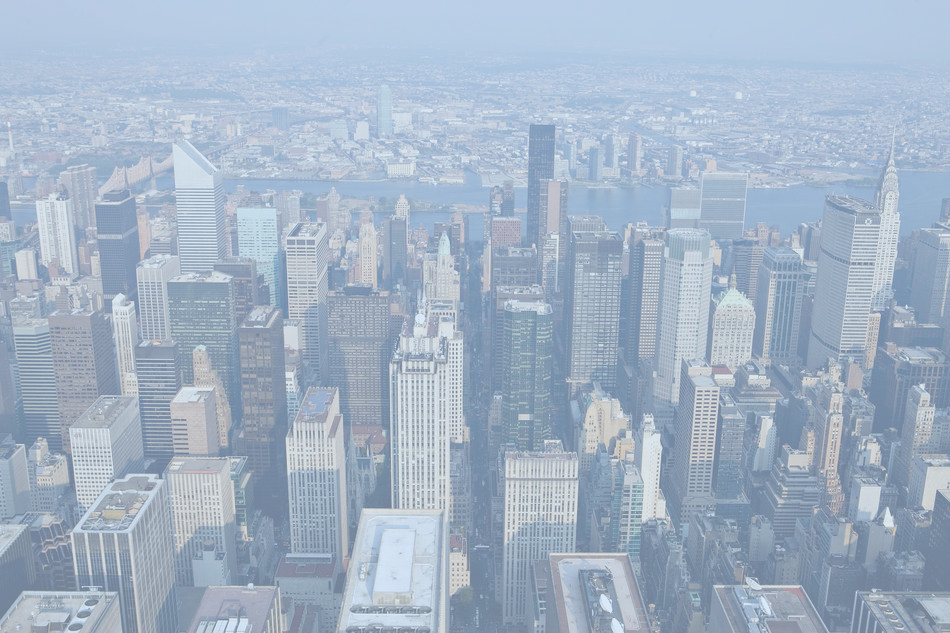 Jersey City, The Statue of Liberty, Lower Manhattan, and Downtown Brooklyn as seen from Northeast Staten Island.
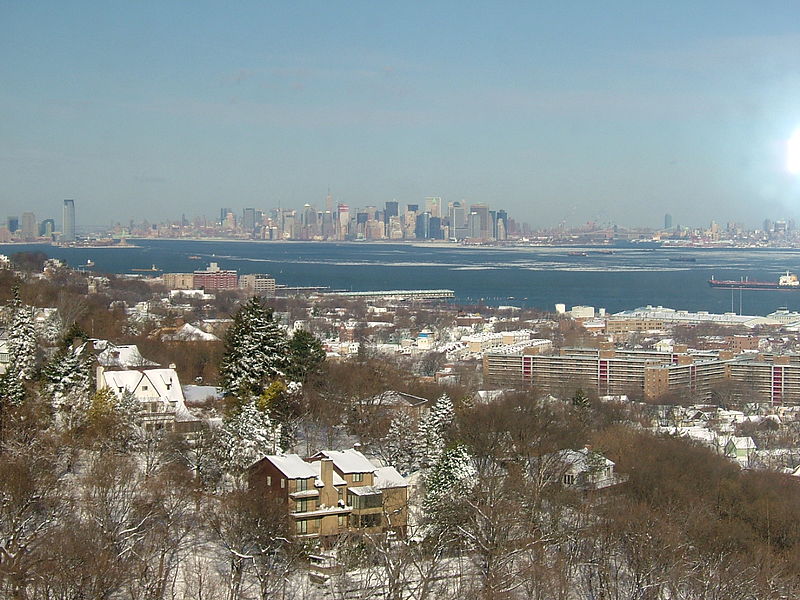 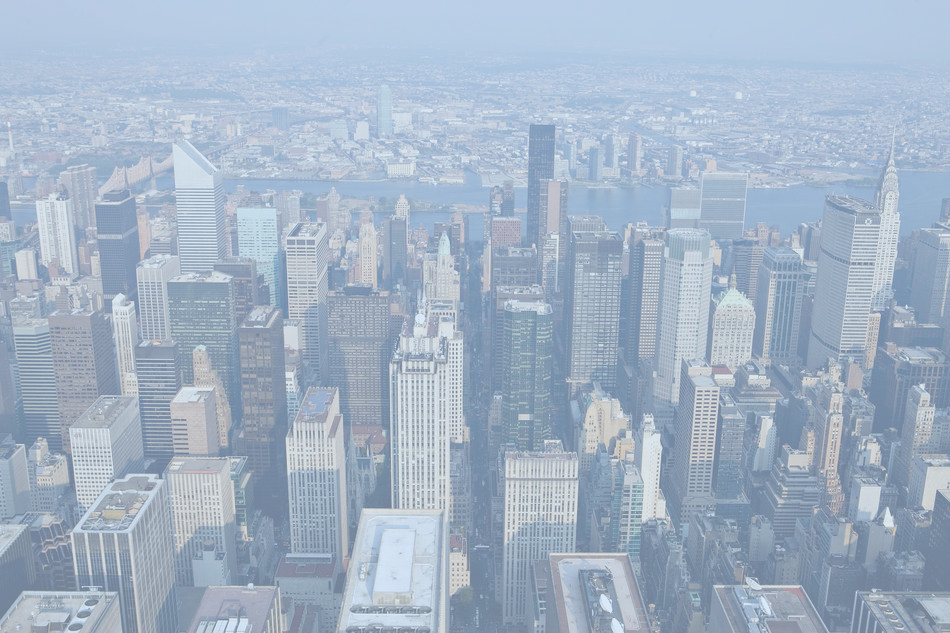 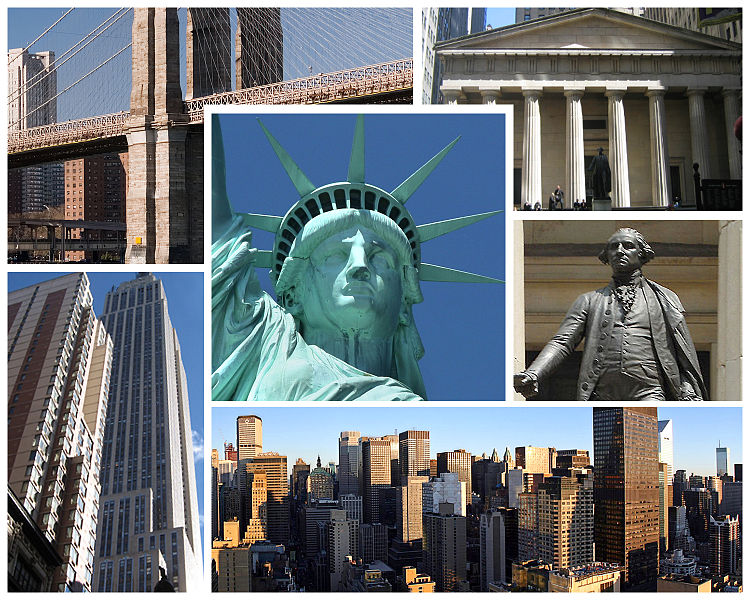 And a little bit about interesting places...
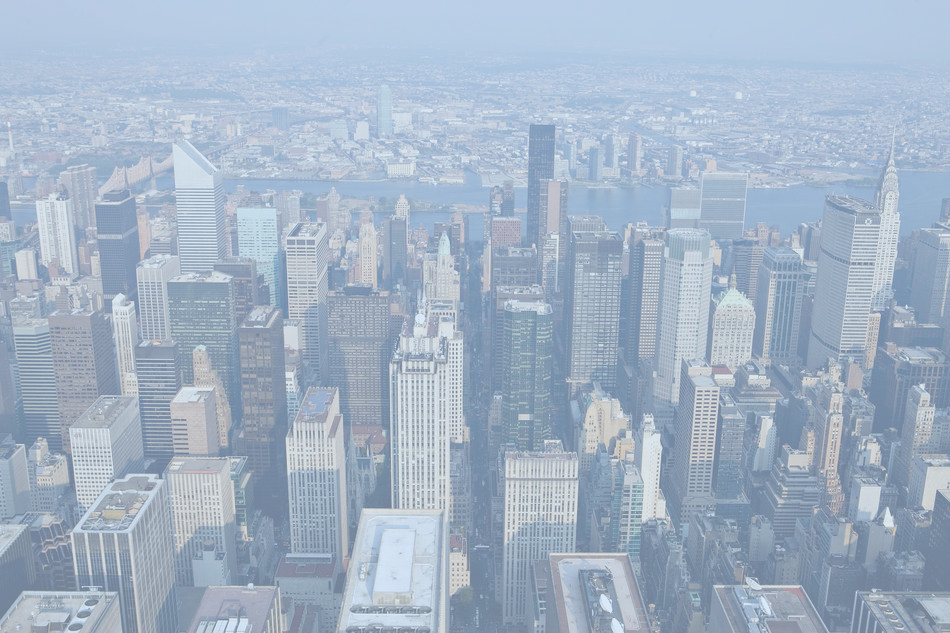 Summer in the city, Central Park
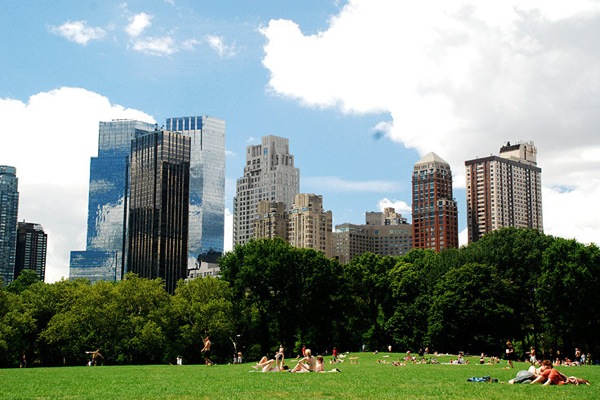 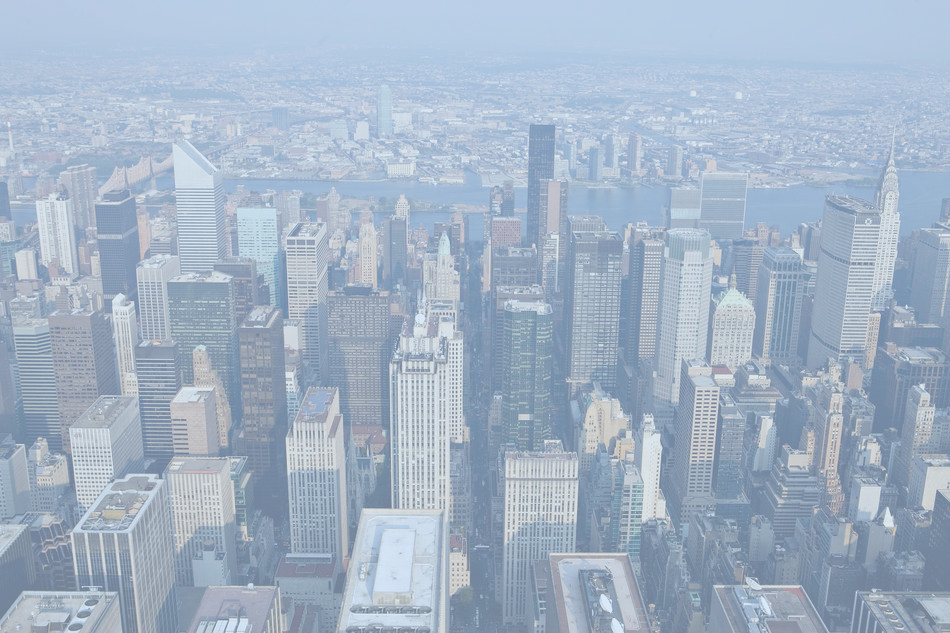 «Ground Zero»
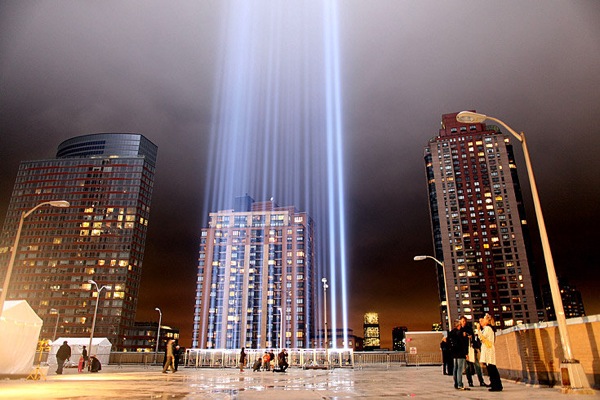 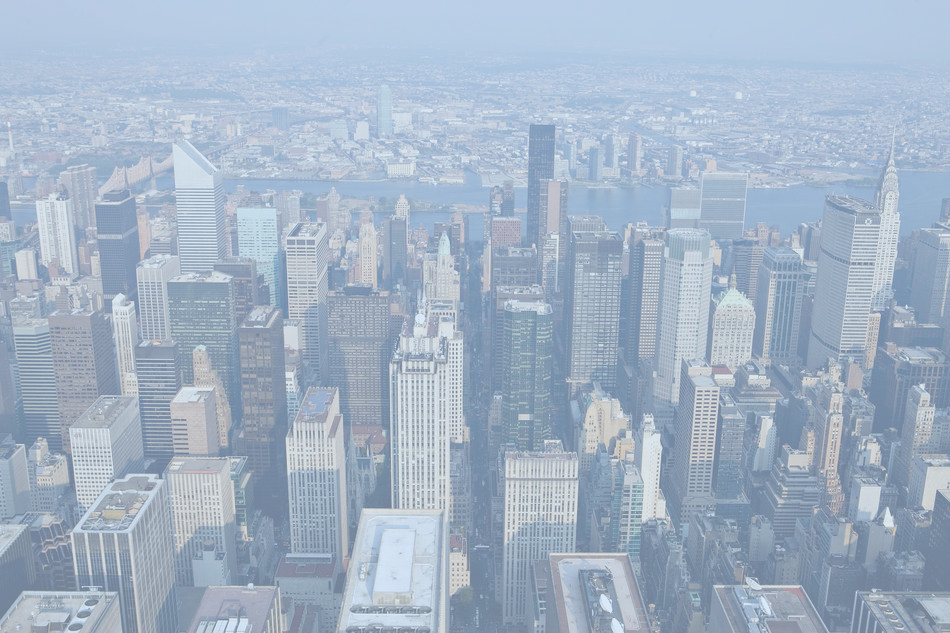 Yellow Cab
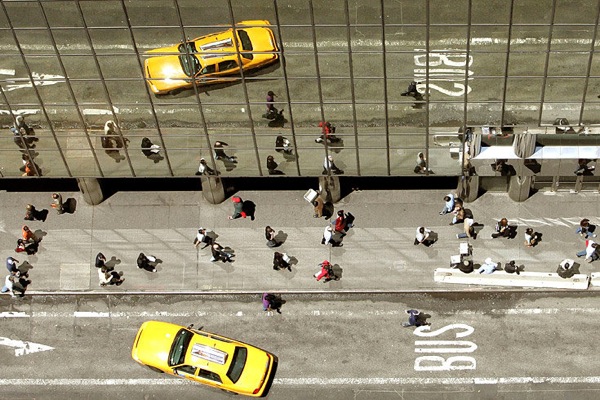 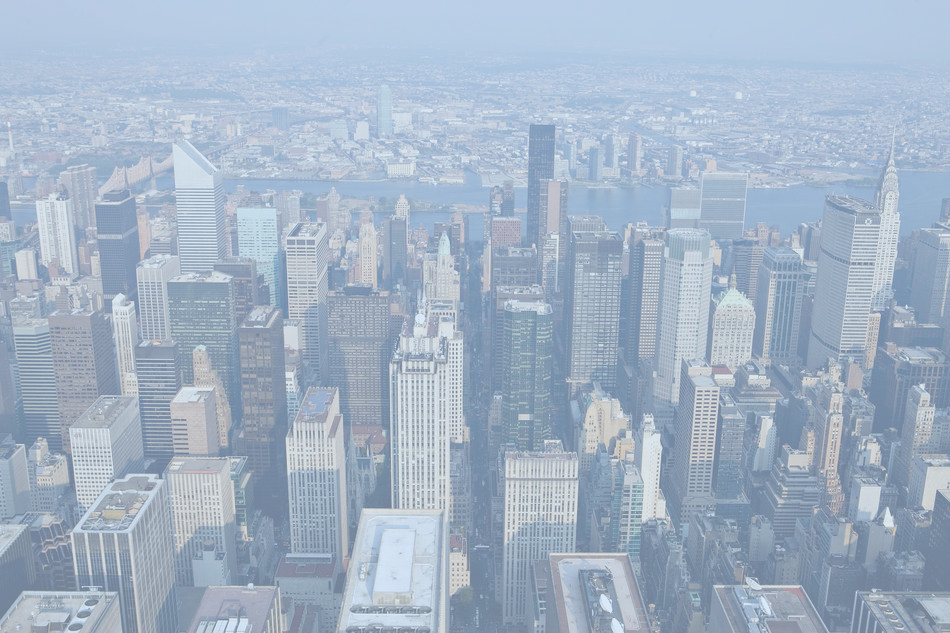 Grand Central Terminal
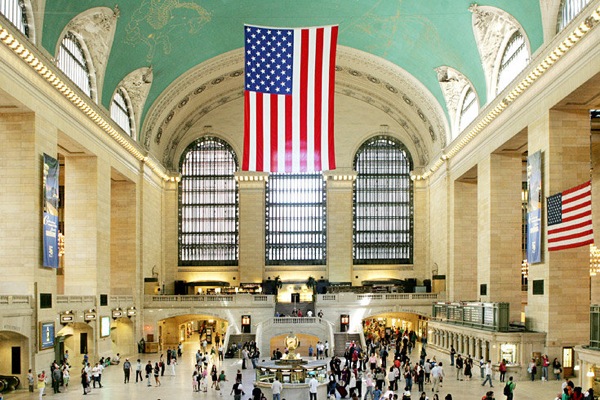 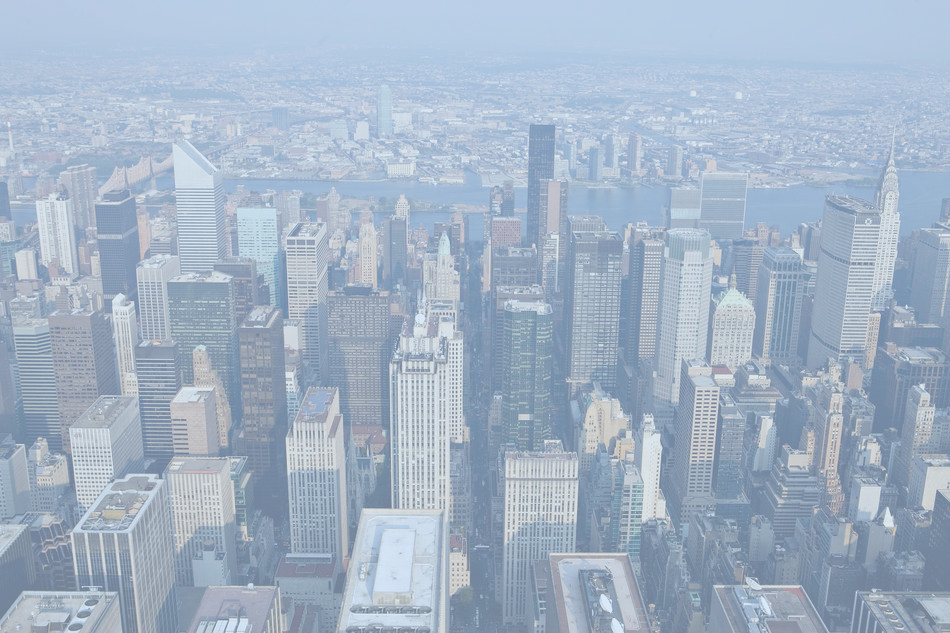 Skating Rink in Central Park
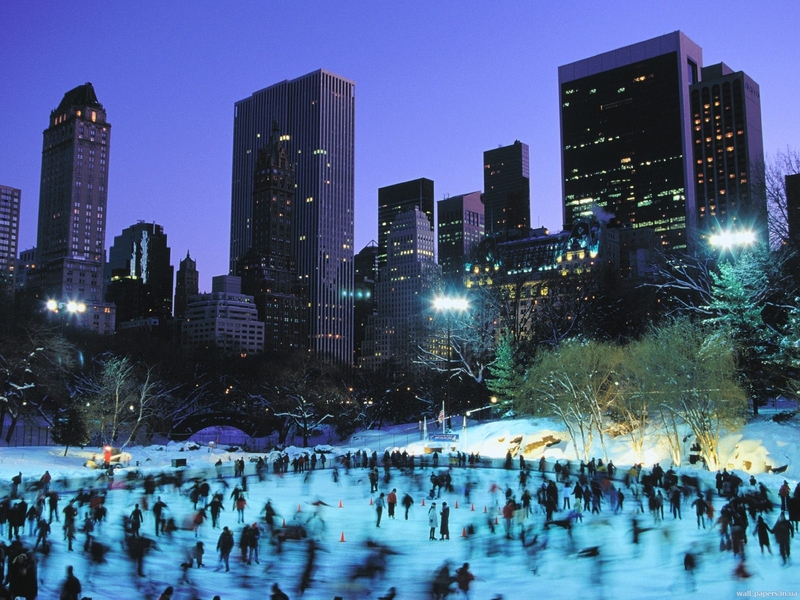 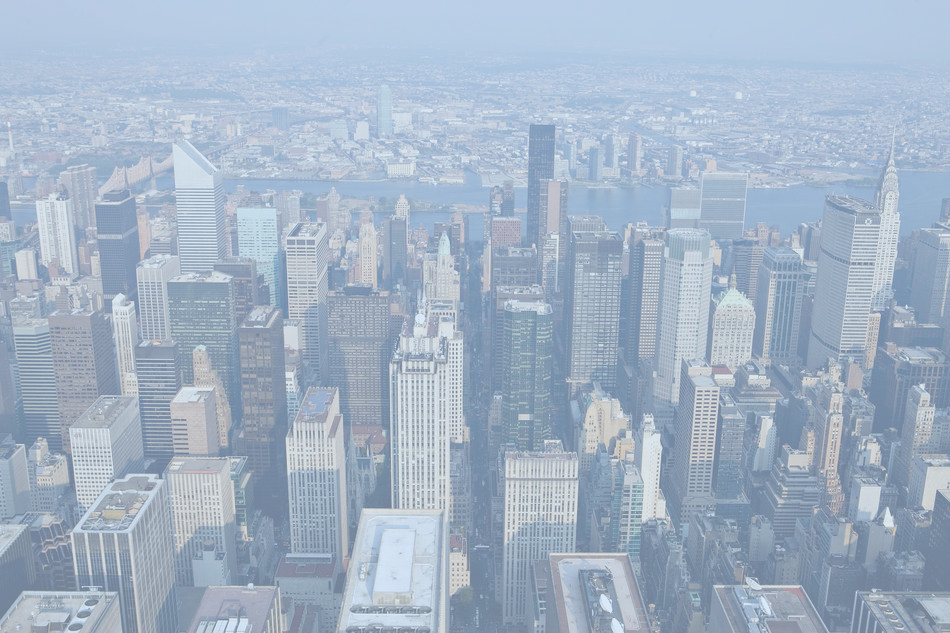 Christmas at Rockefeller Center
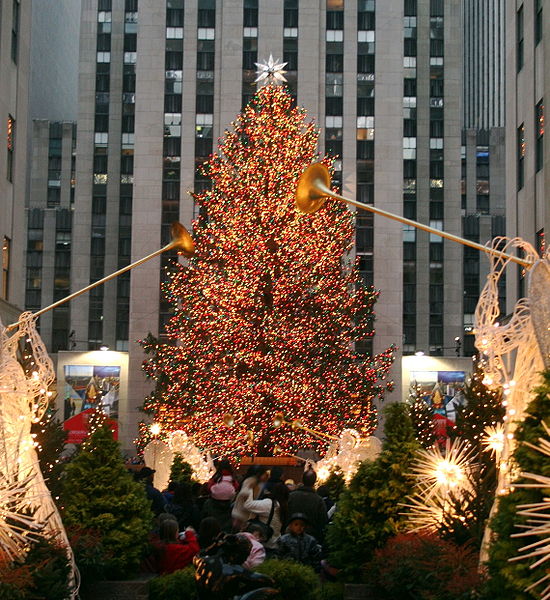 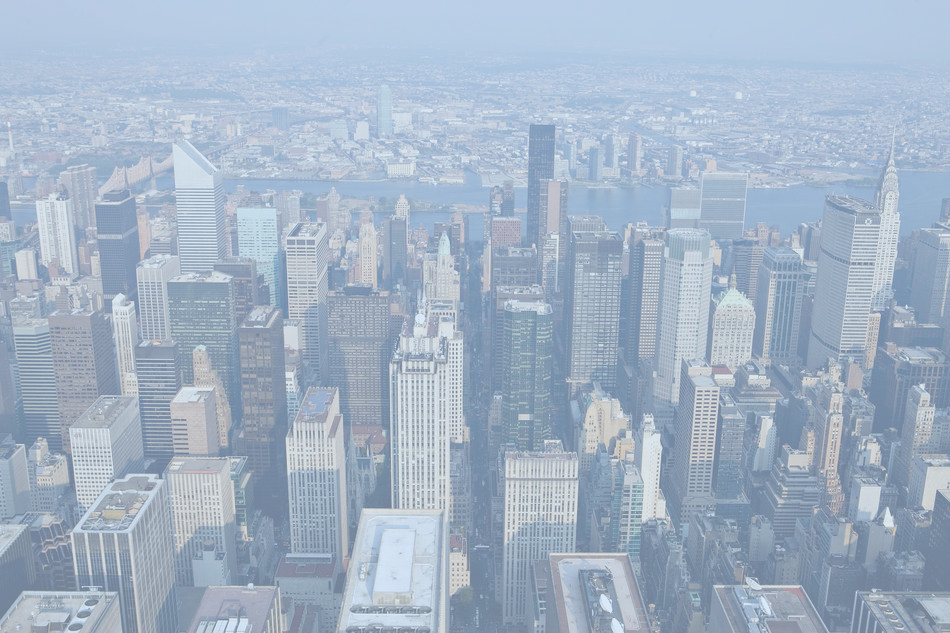 Broadway, a main street in New York City
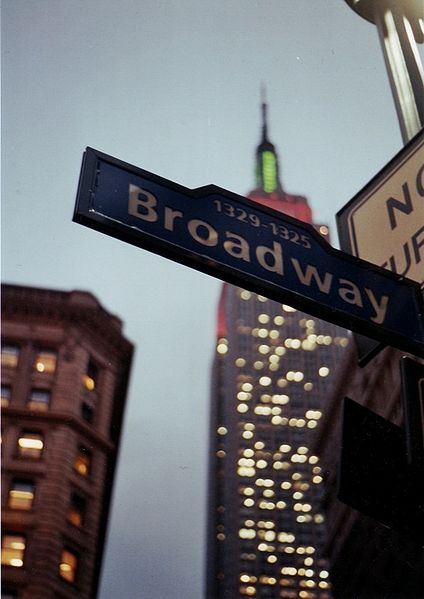 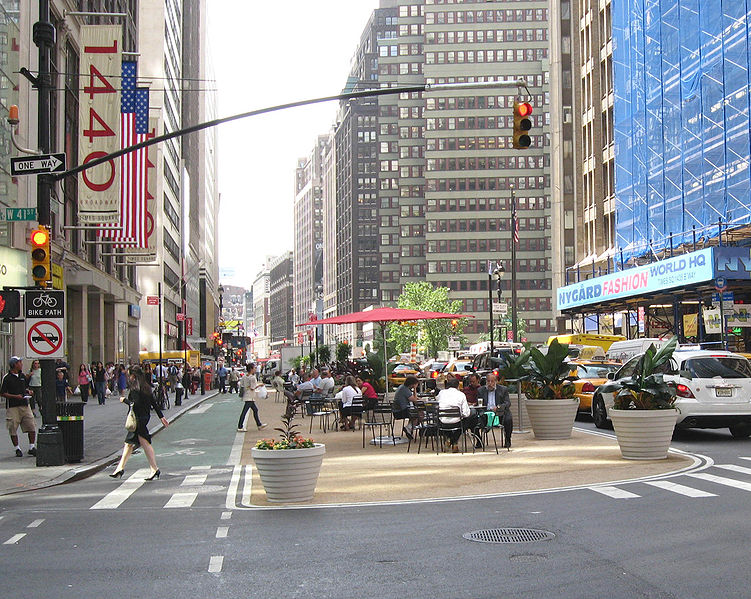 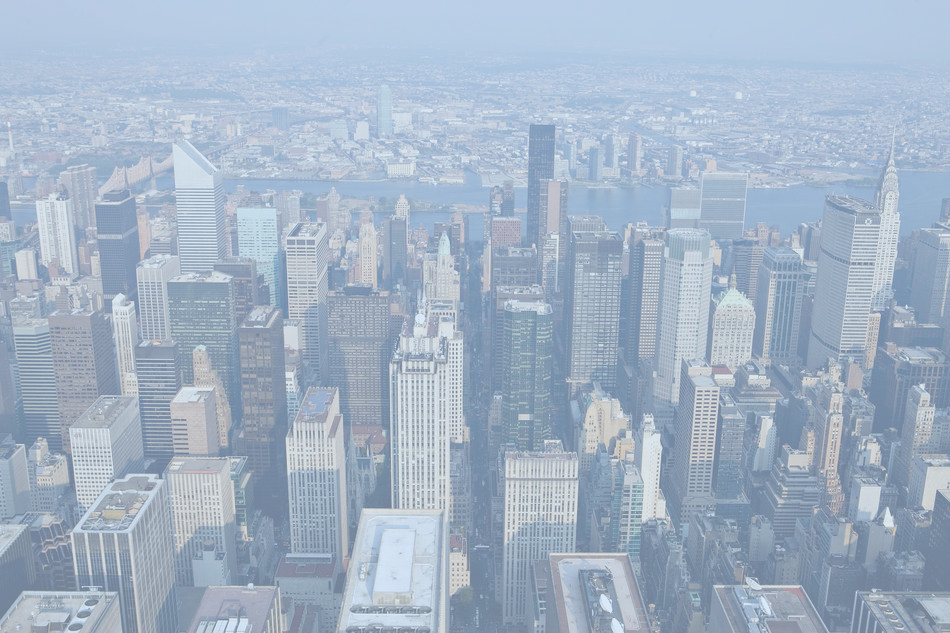 Broadway, a main street in New York City
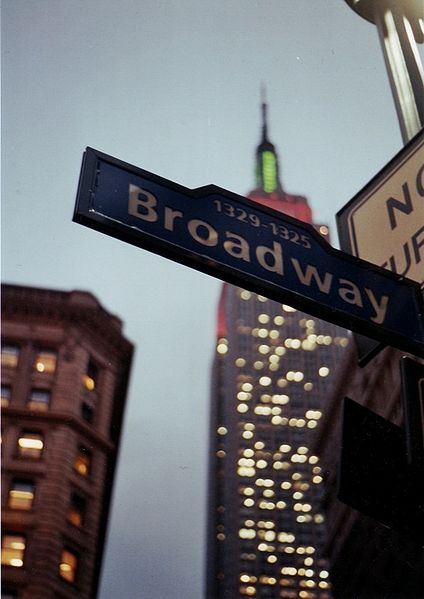 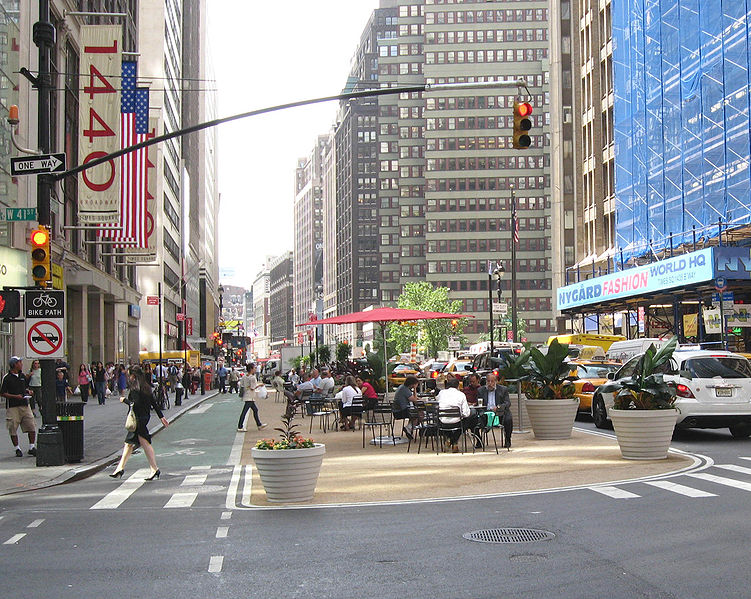 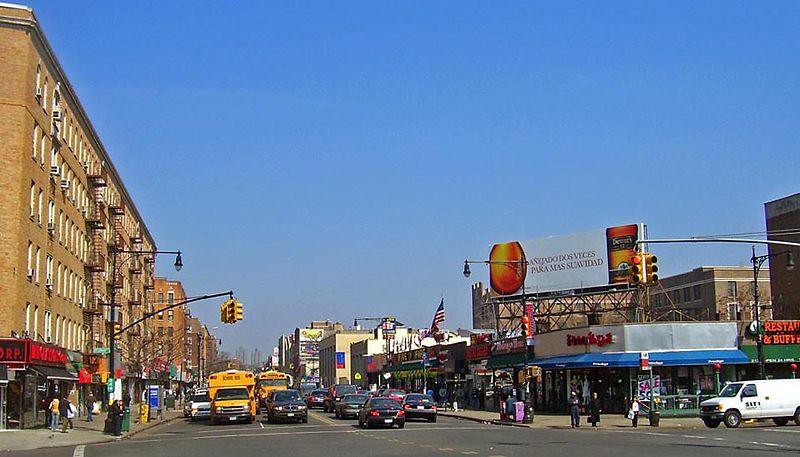 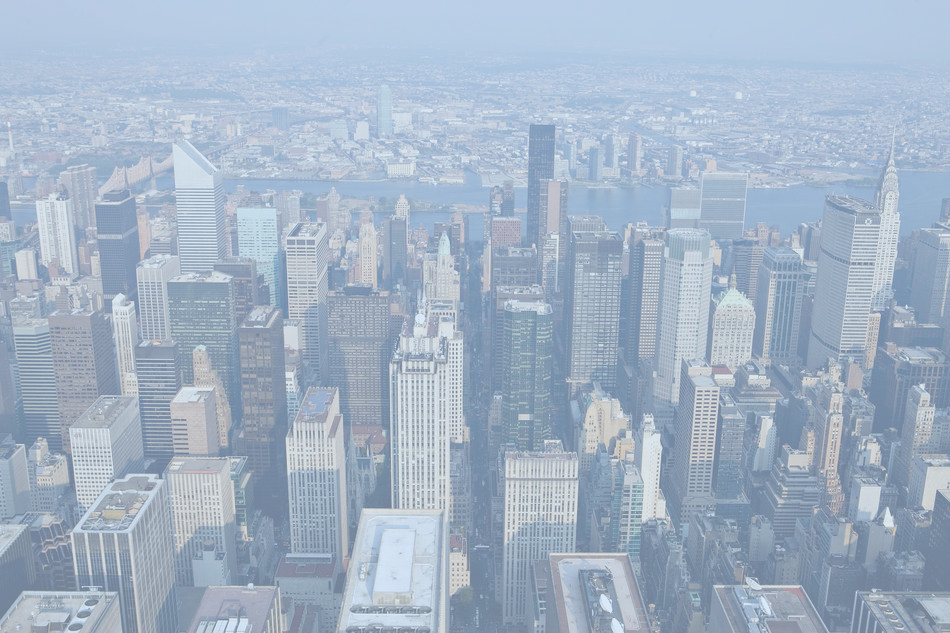 Hotel Chelsea
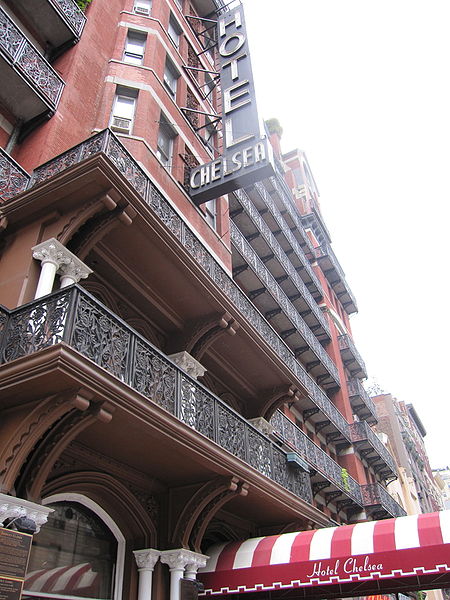 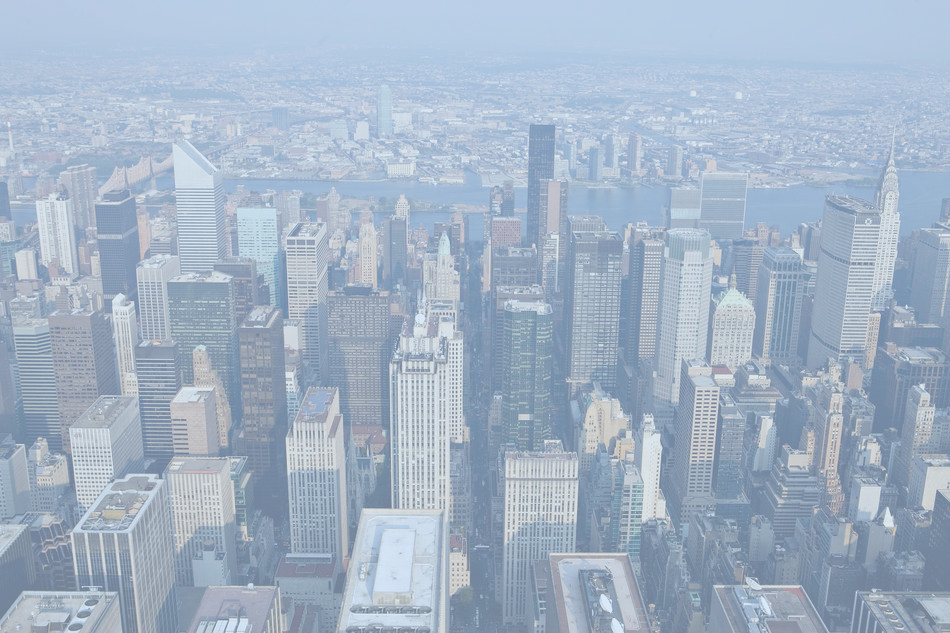 Hotel Chelsea
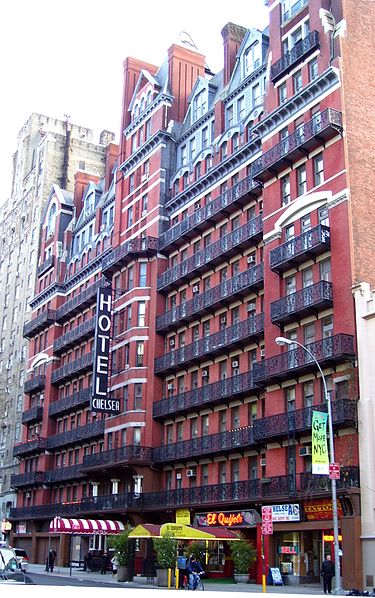 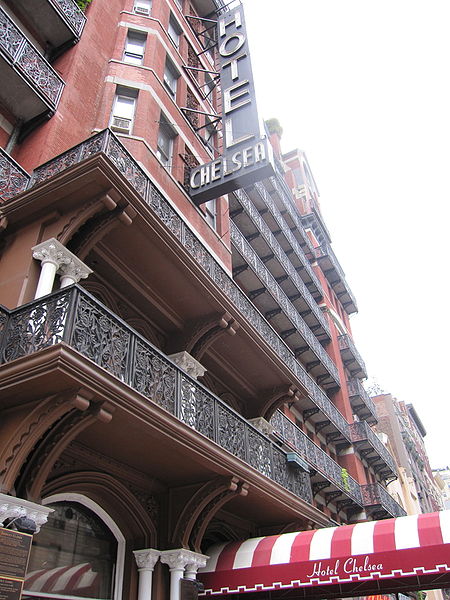 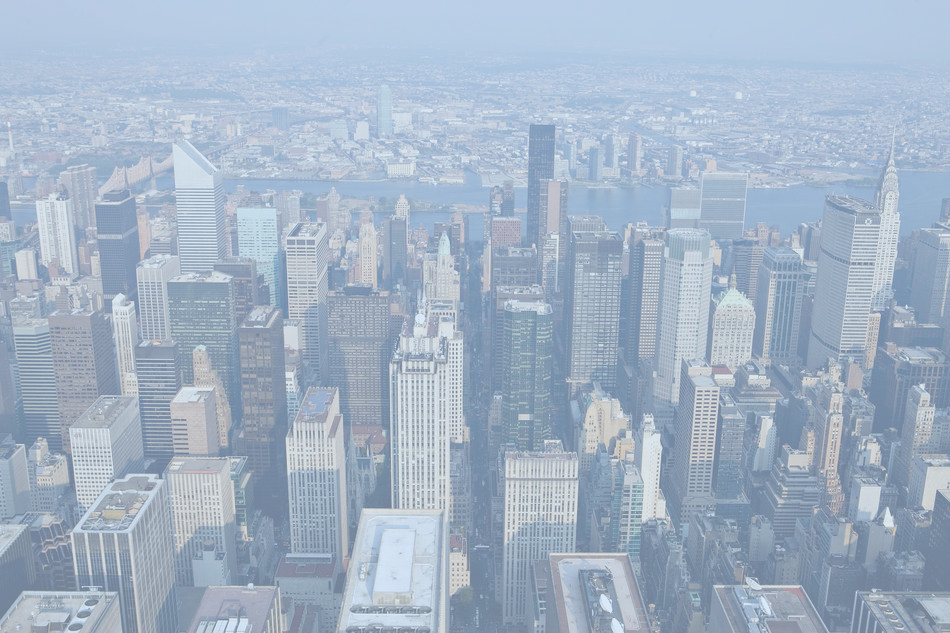 United Nations Headquarters
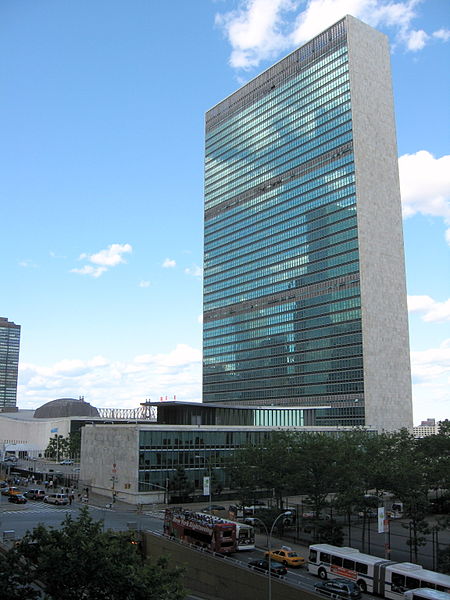 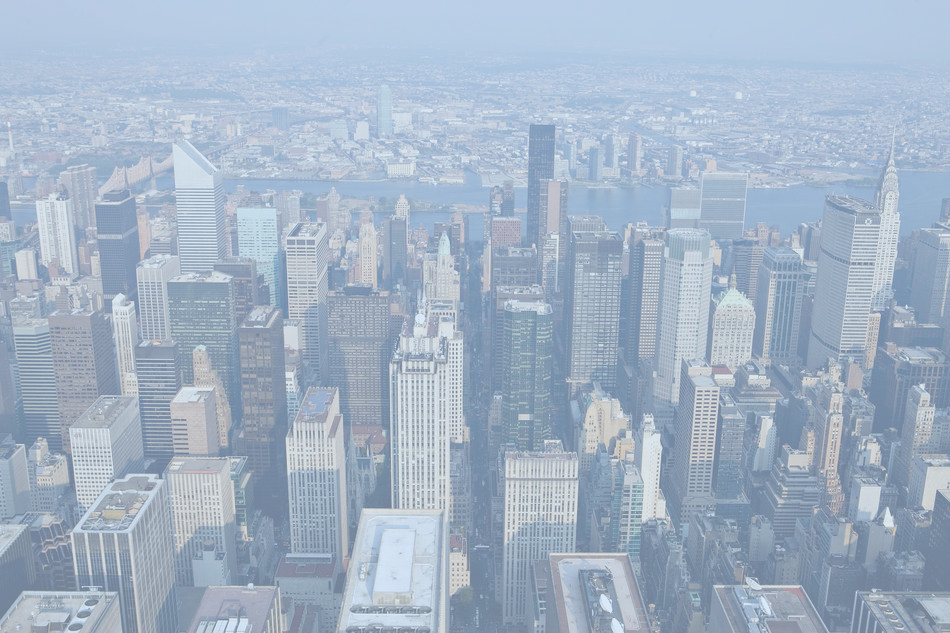 United Nations Headquarters
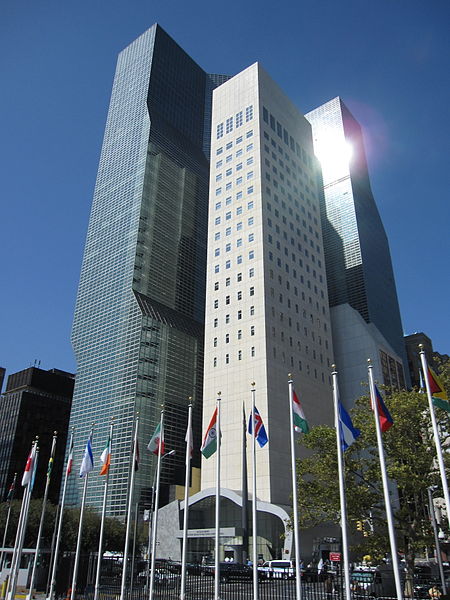 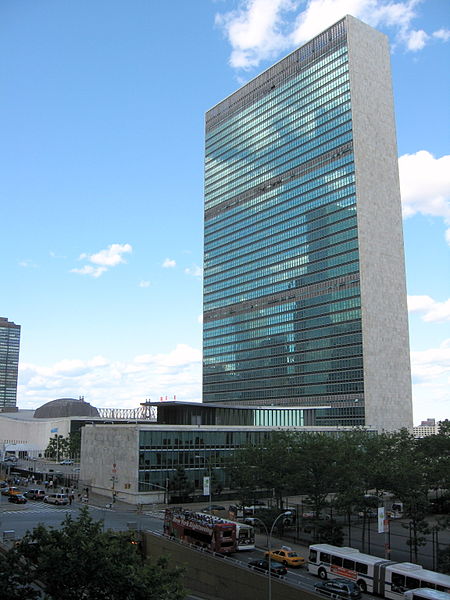 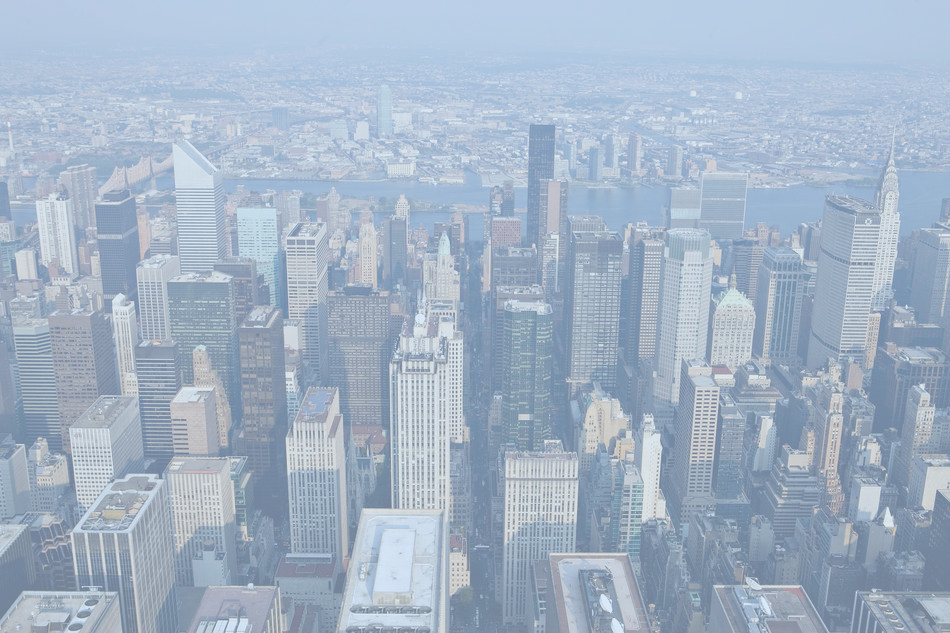 United Nations Headquarters
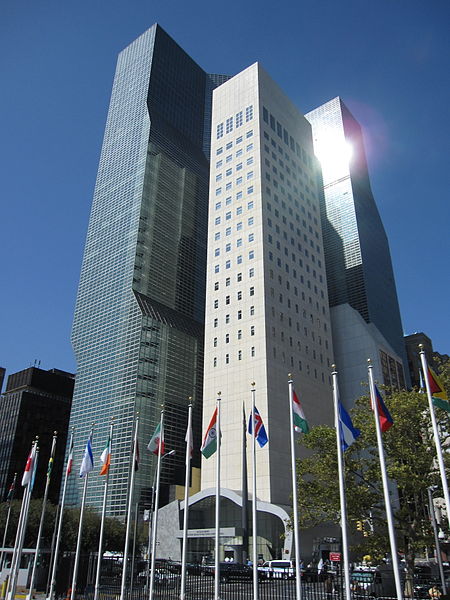 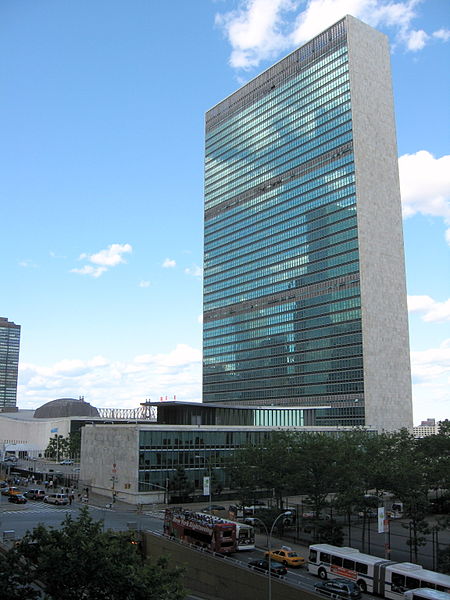 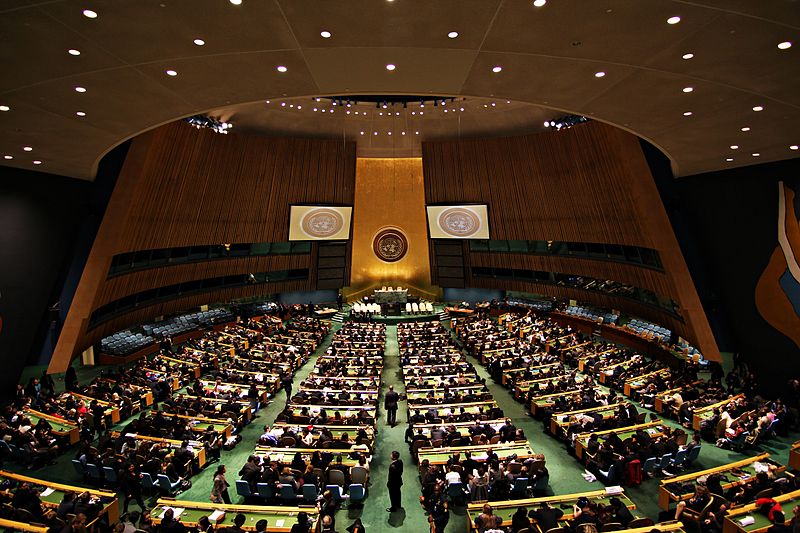 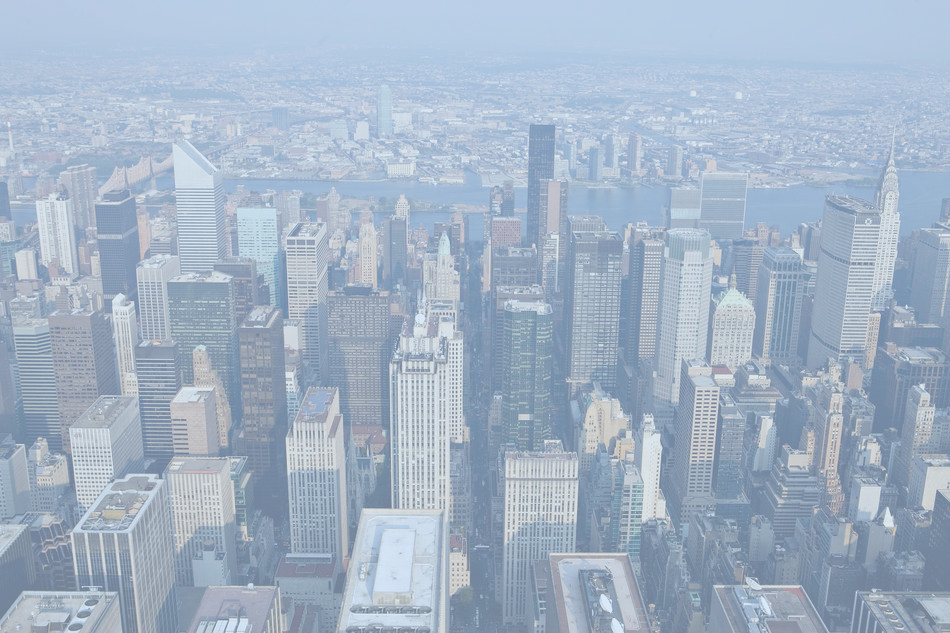 List of people from New York
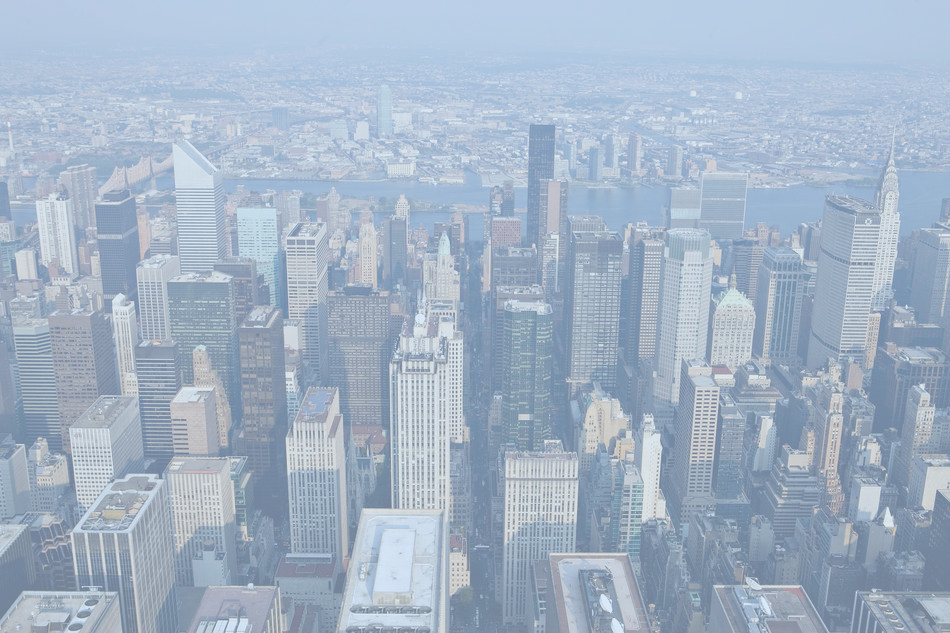 List of people from New York
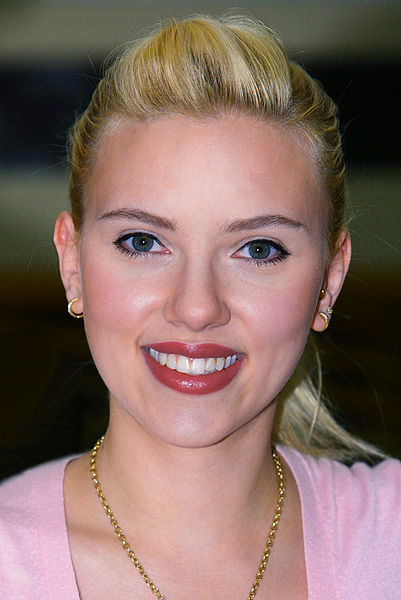 Scarlett Johansson
an American actress, model
 and singer
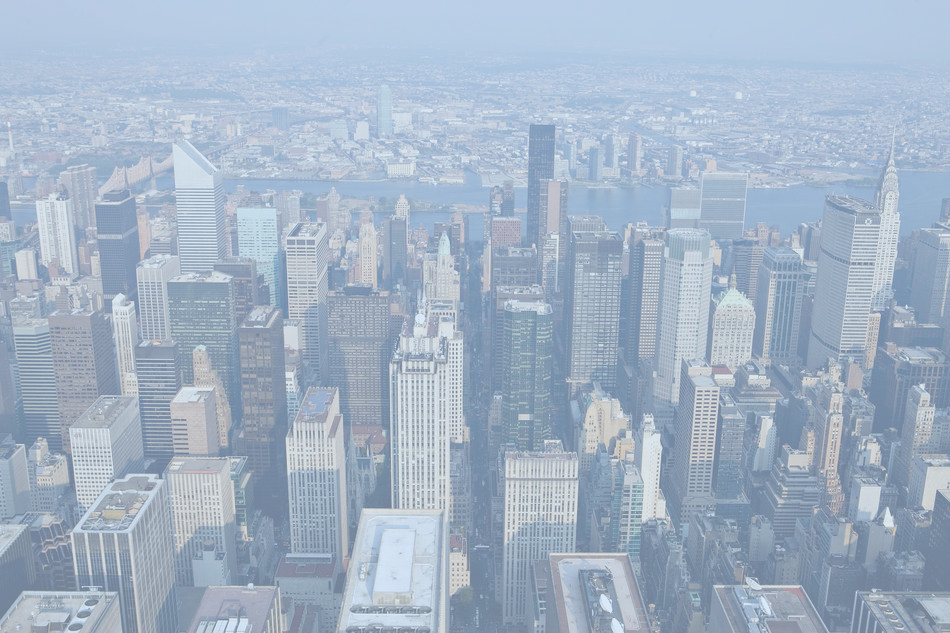 List of people from New York
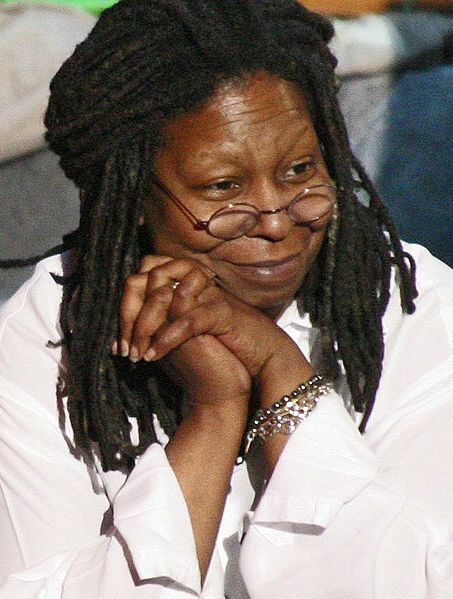 Whoopi Goldberg 
an American comedian, actress, 
singer-songwriter, political
 activist, author and talk show host
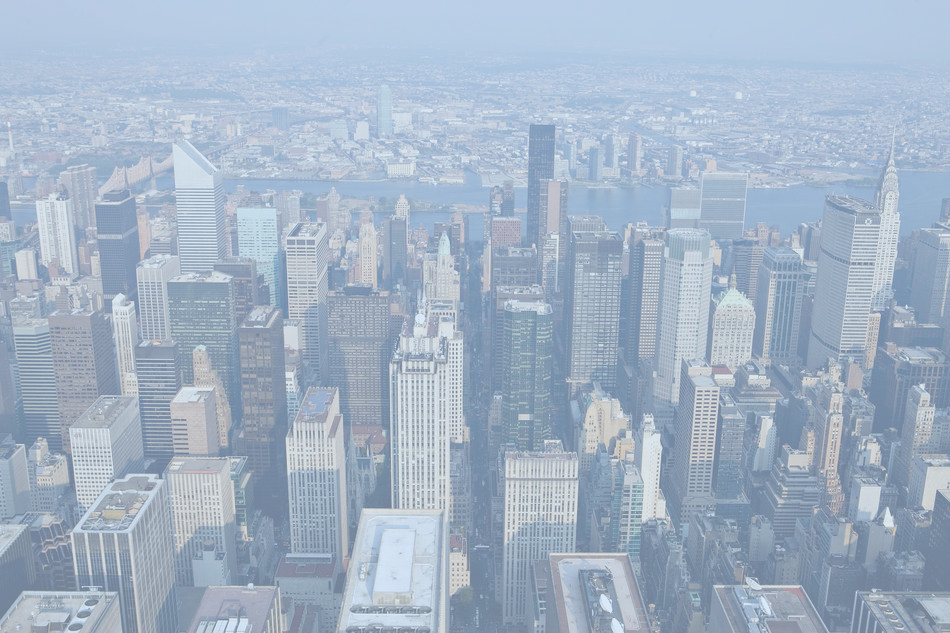 List of people from New York
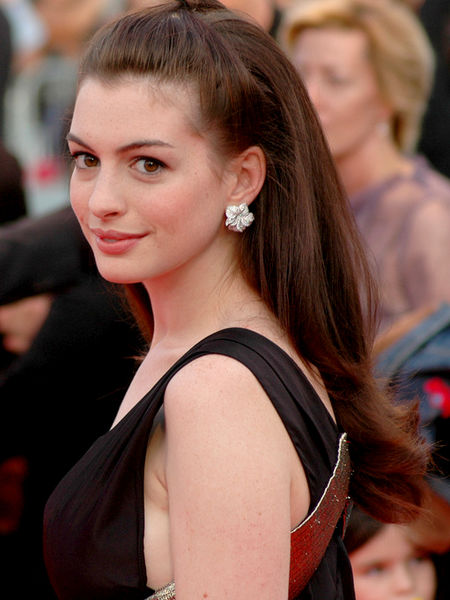 Anne Hathaway
an American actress
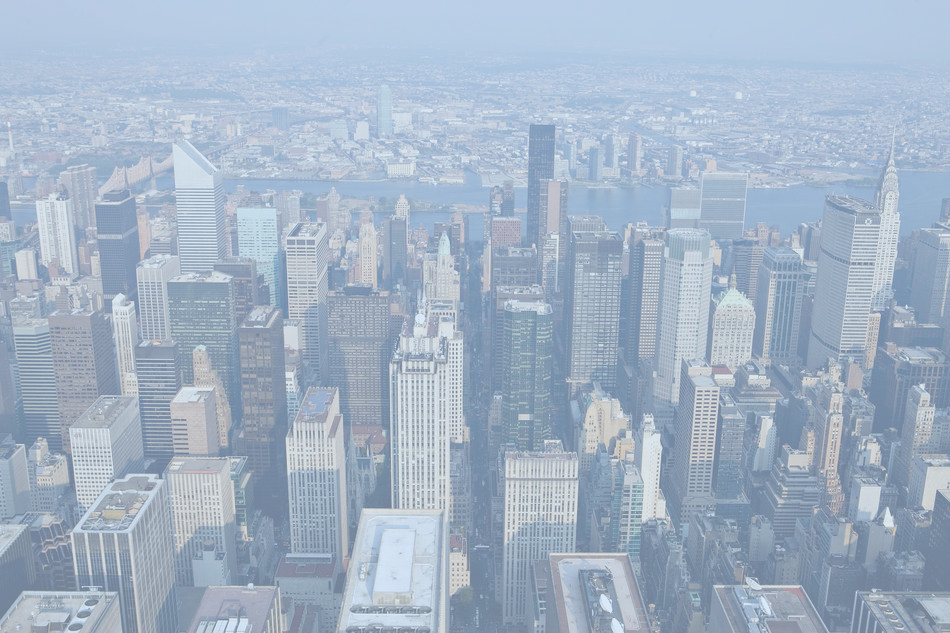 List of people from New York
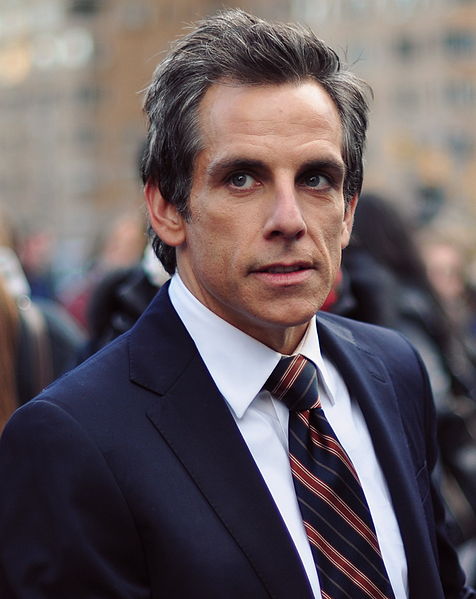 Ben Stiller 
an American comedian, actor, voice actor, screenwriter, film director, and producer
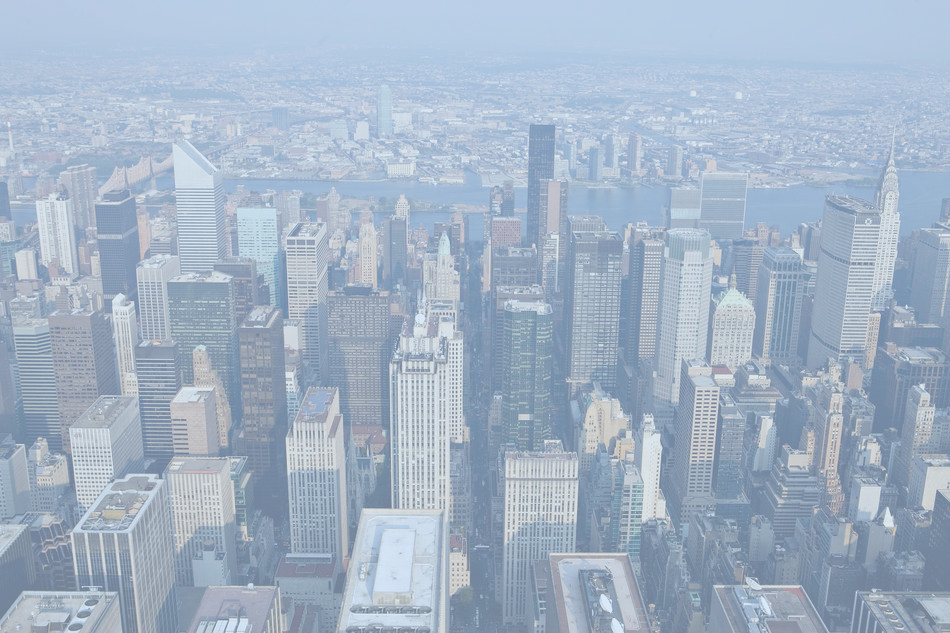 List of people from New York
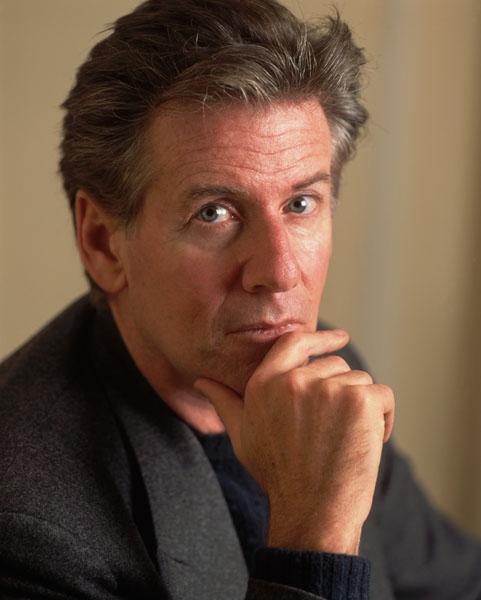 Calvin Klein
an American fashion designer
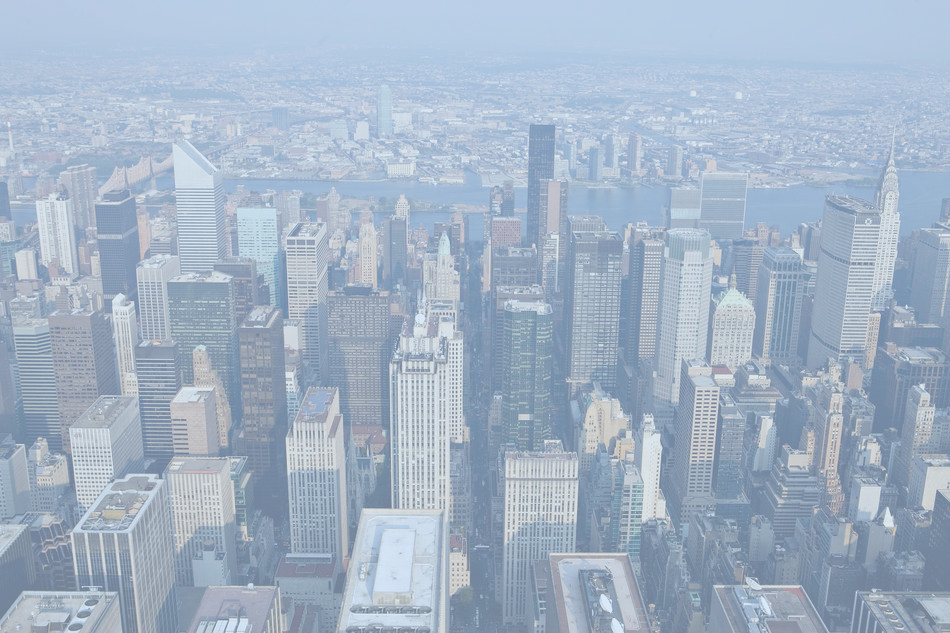 Films about New York
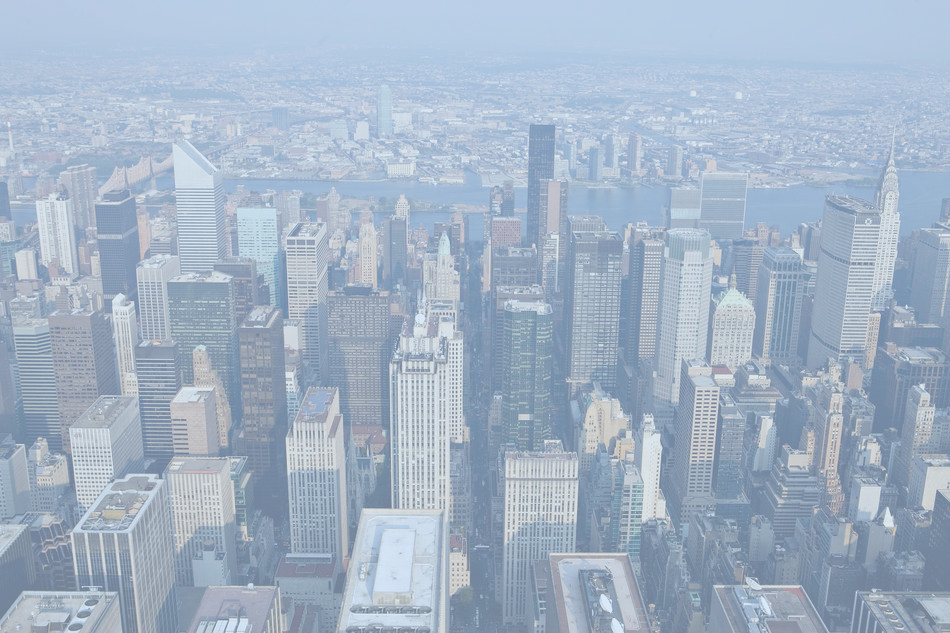 Films about New York
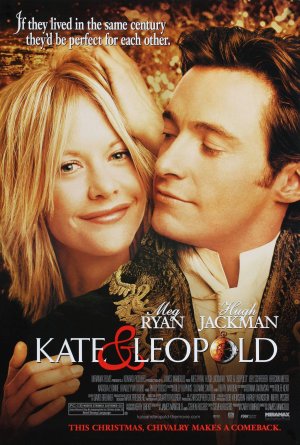 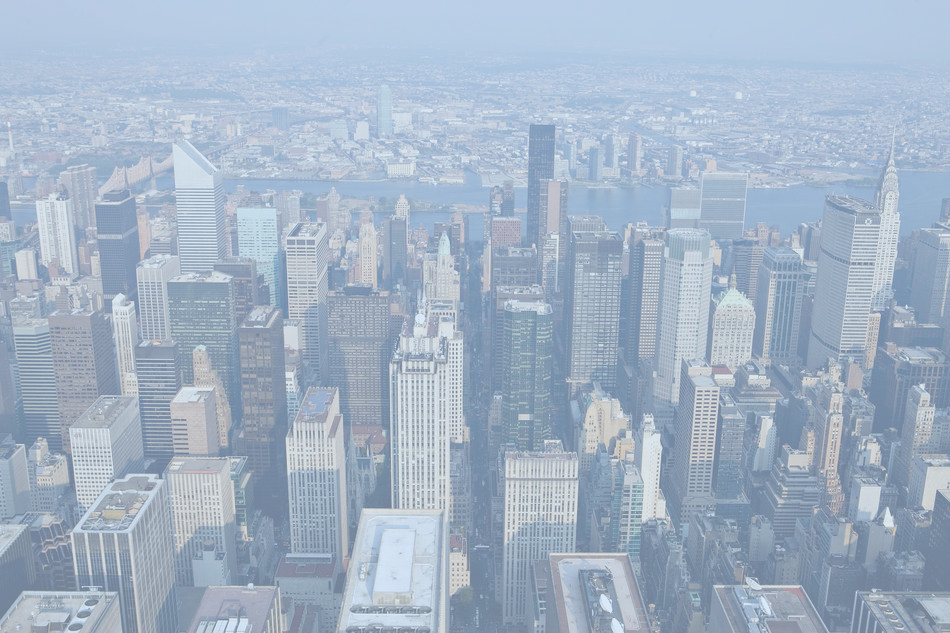 Films about New York
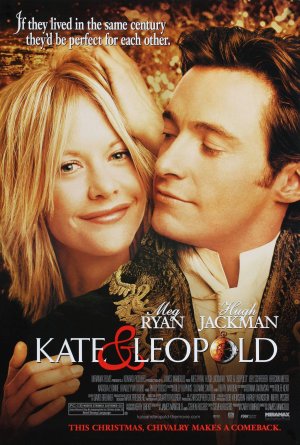 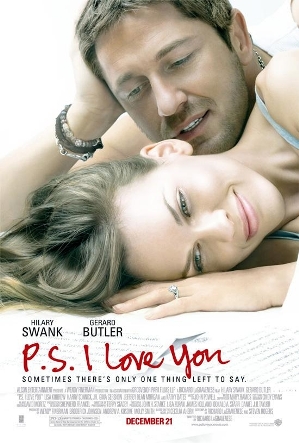 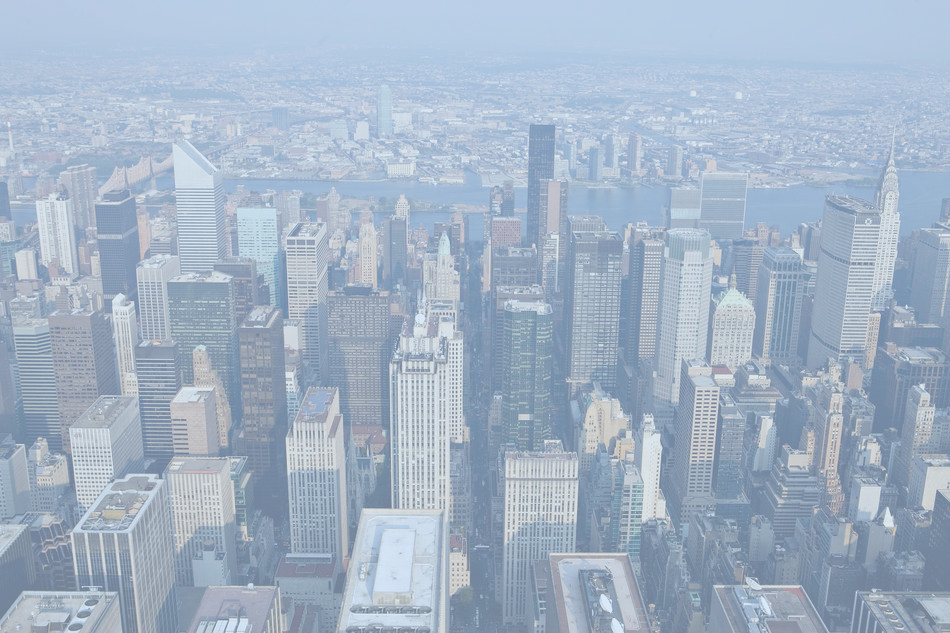 Films about New York
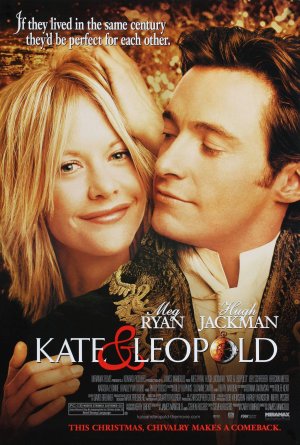 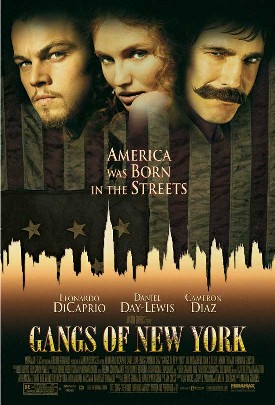 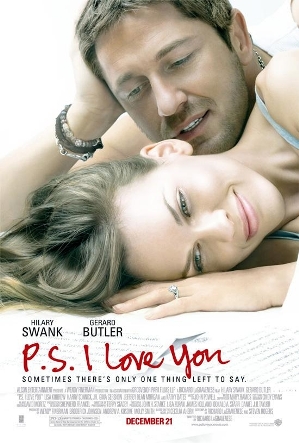 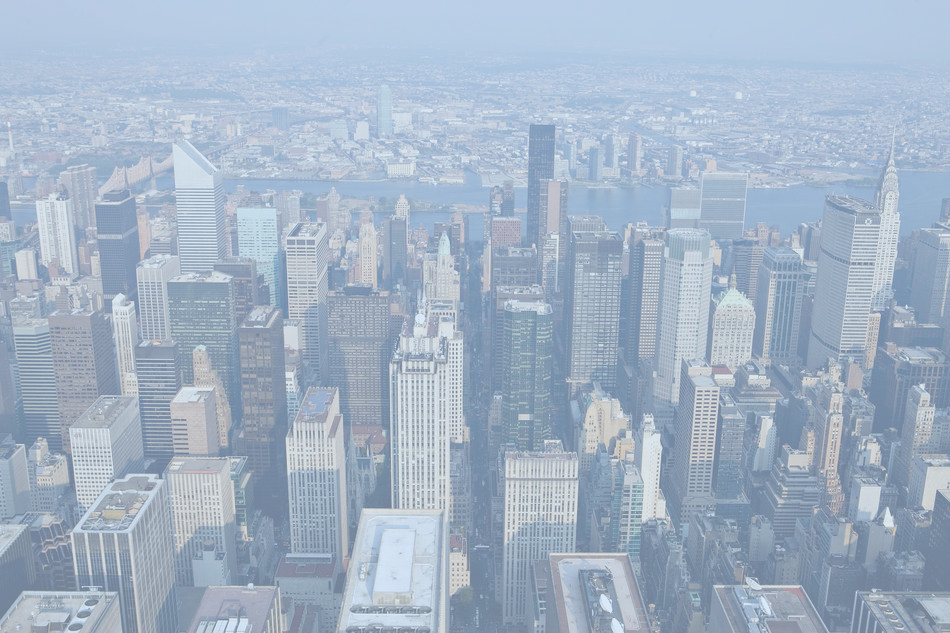 Films about New York
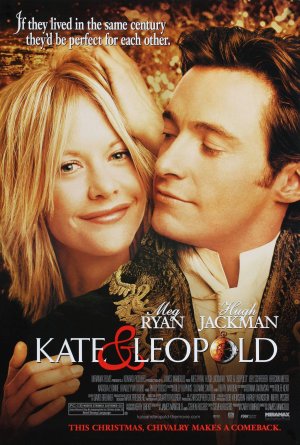 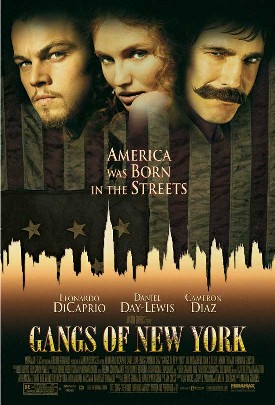 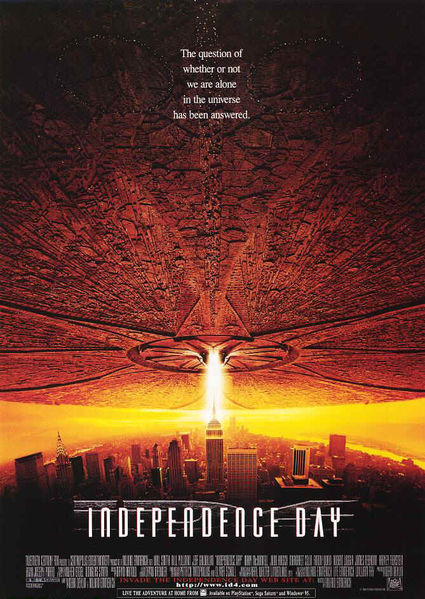 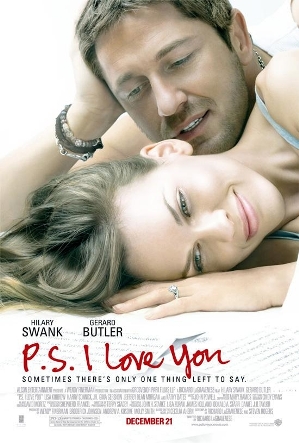 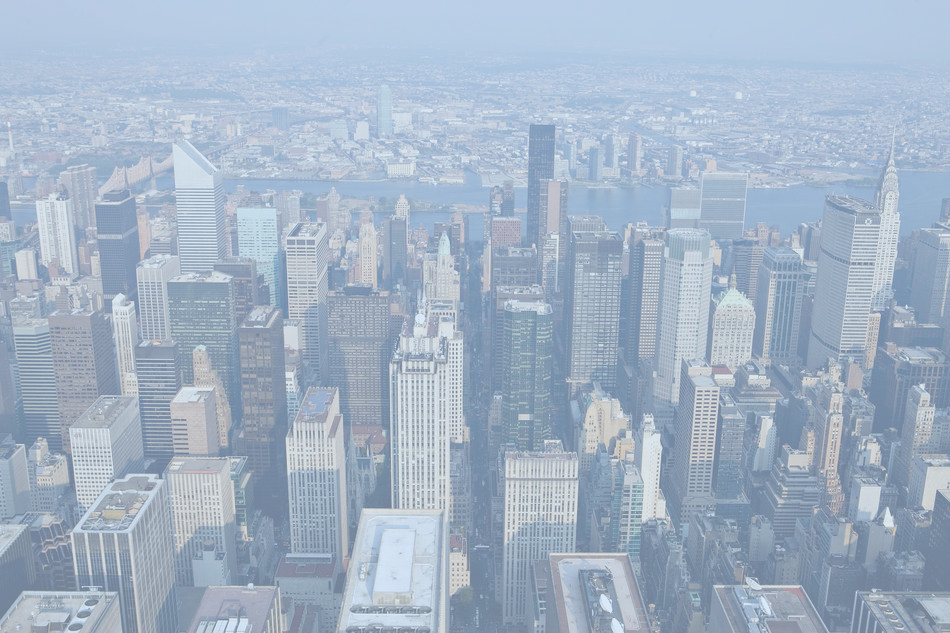 Films about New York
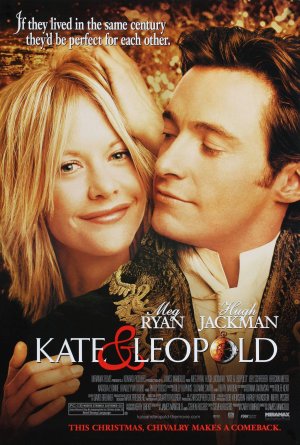 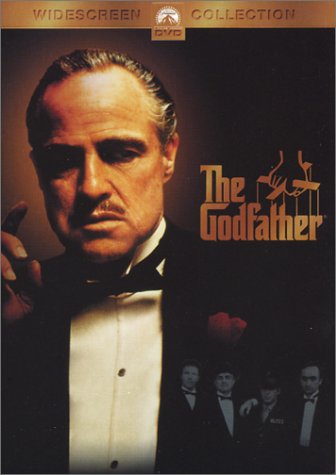 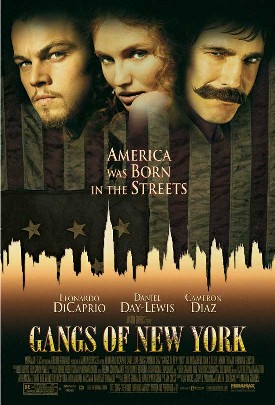 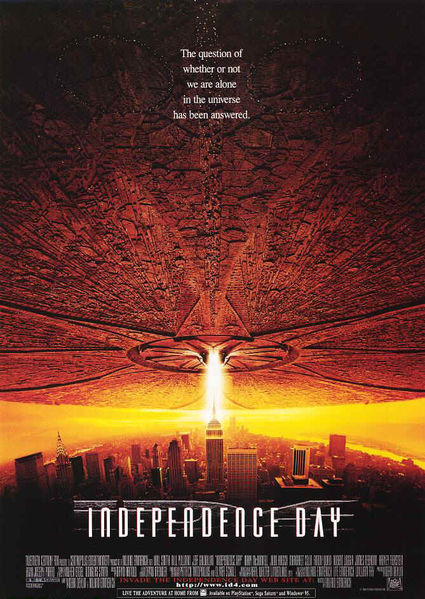 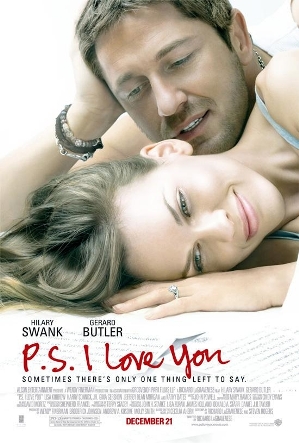 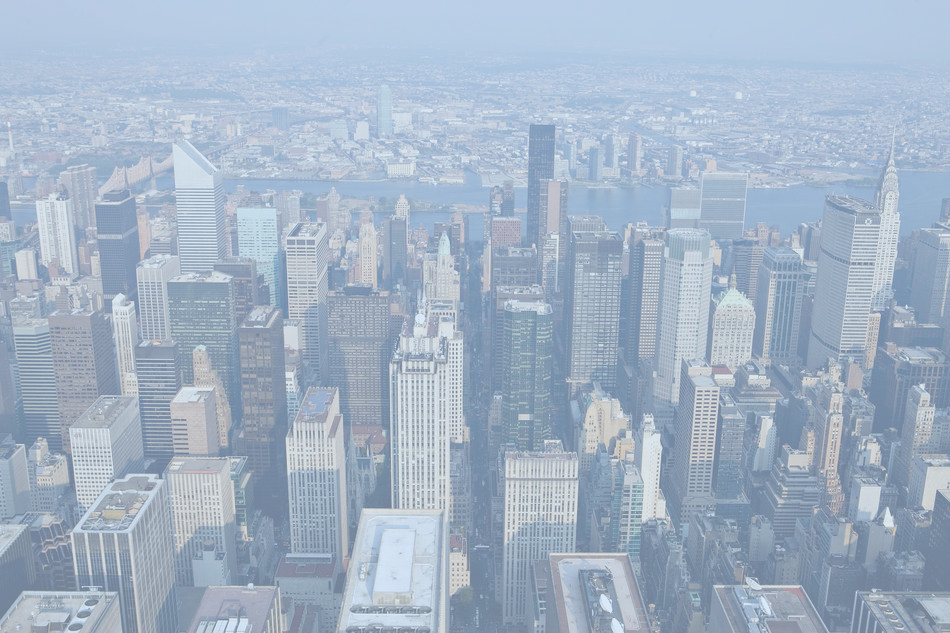 Films about New York
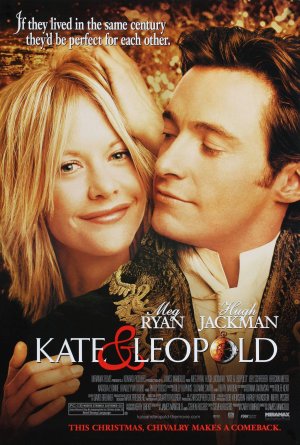 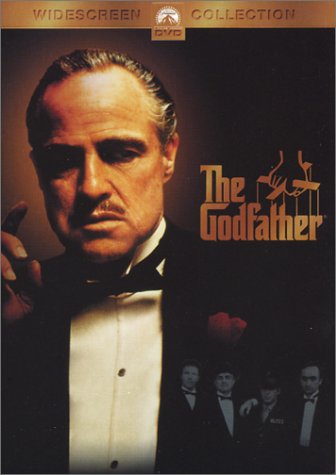 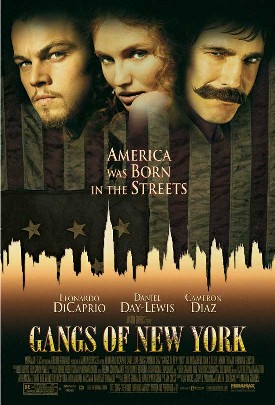 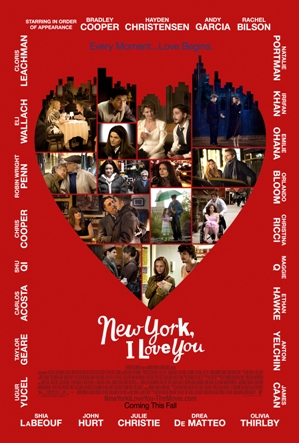 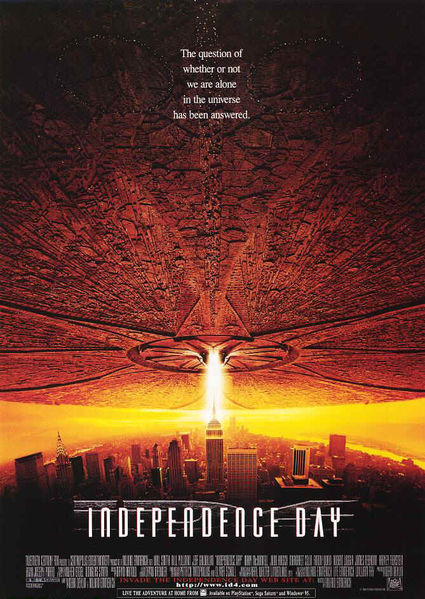 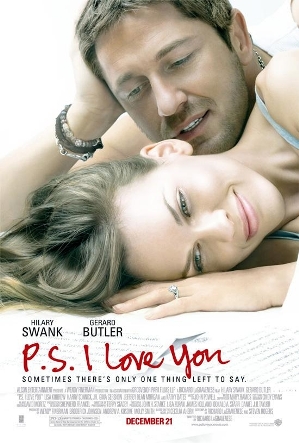 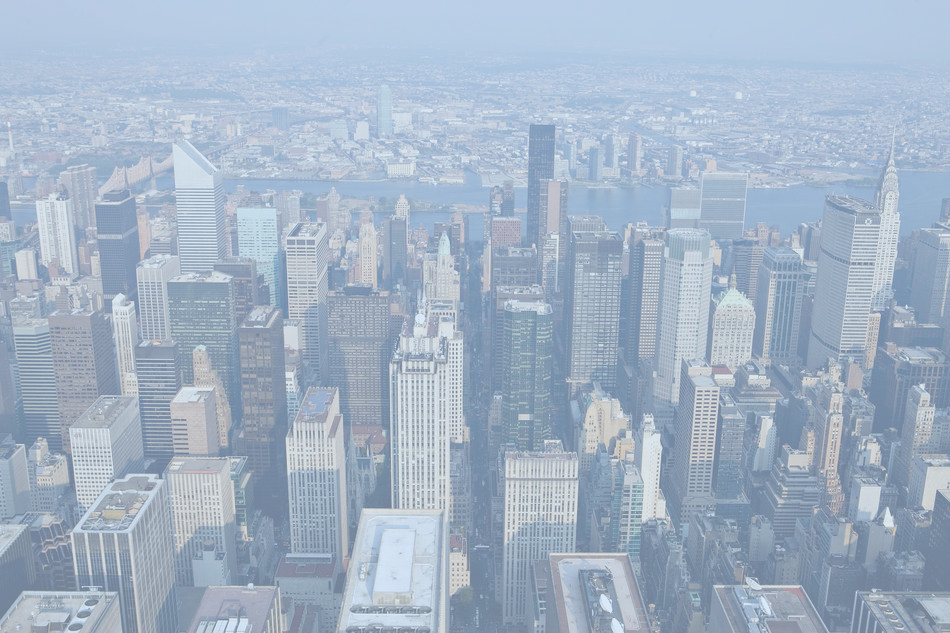 Films about New York
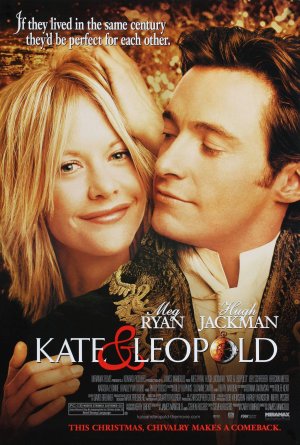 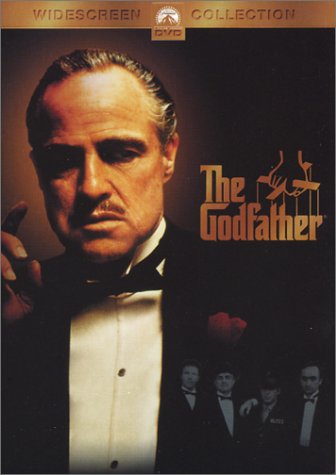 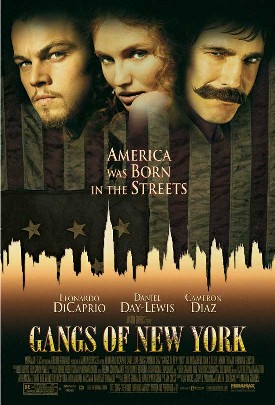 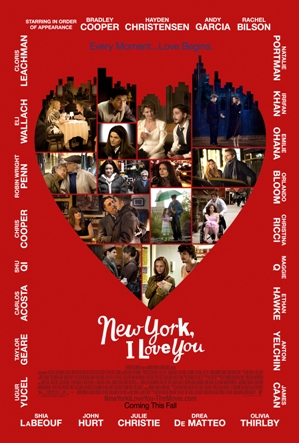 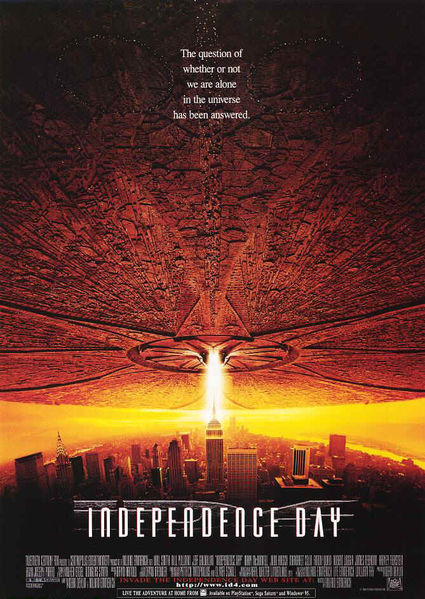 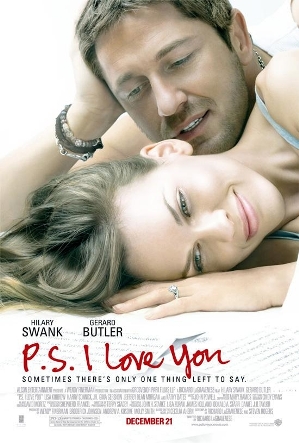 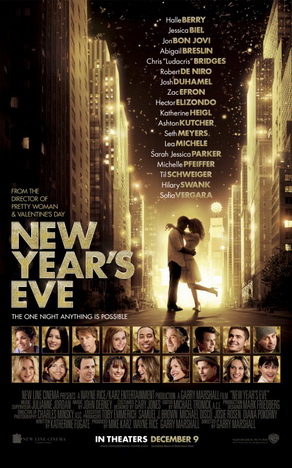 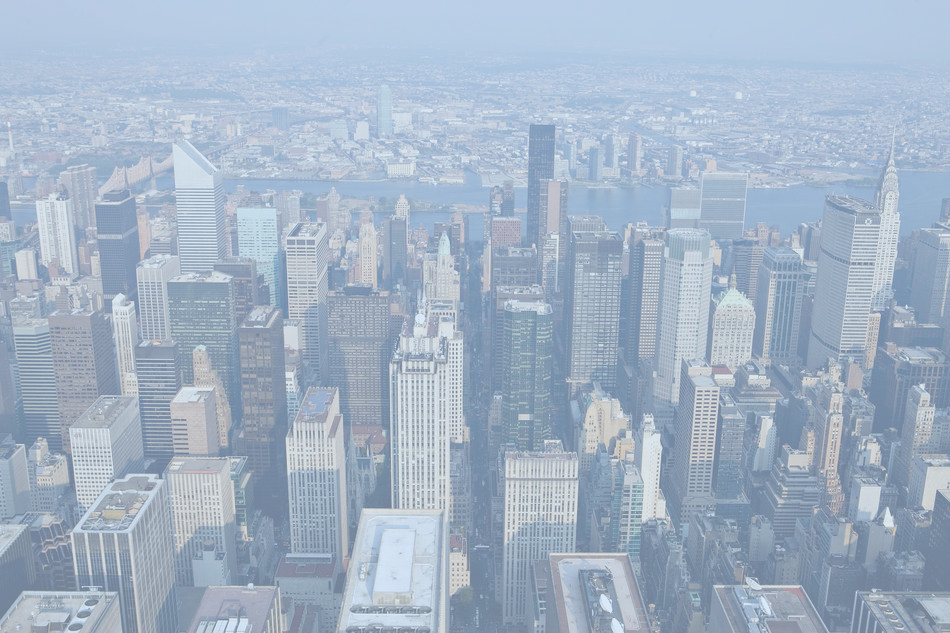 Films about New York
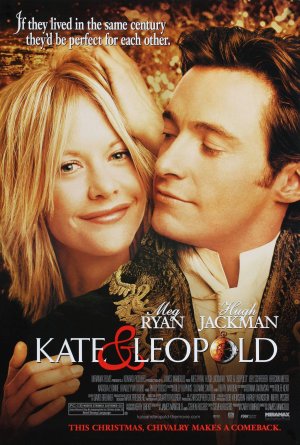 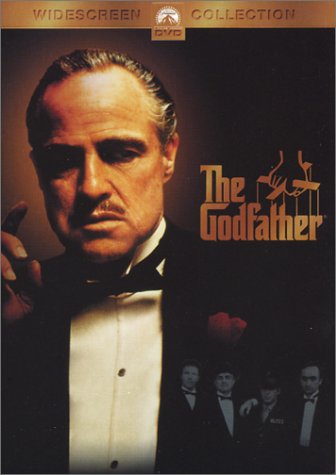 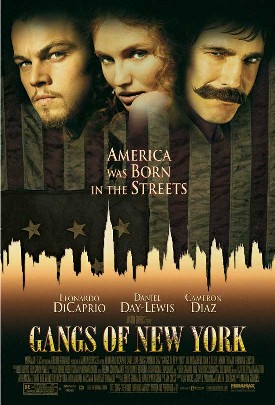 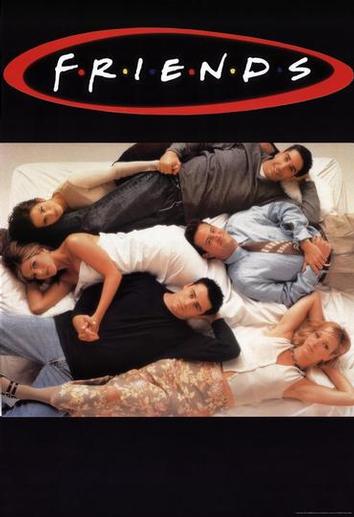 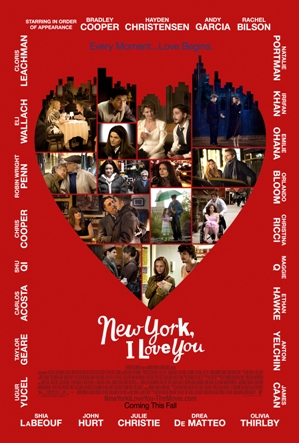 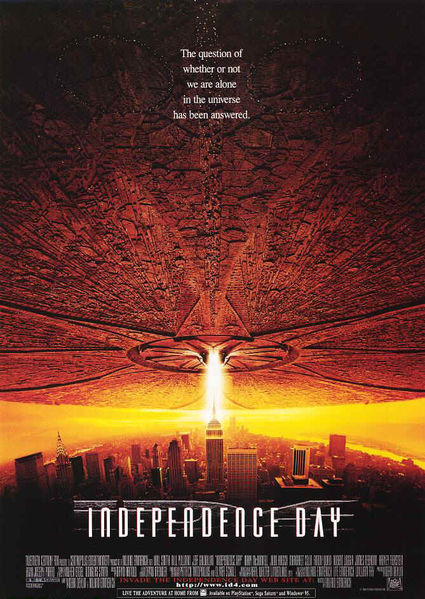 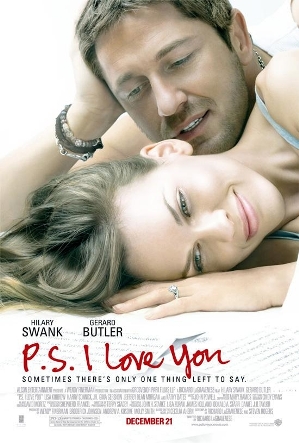 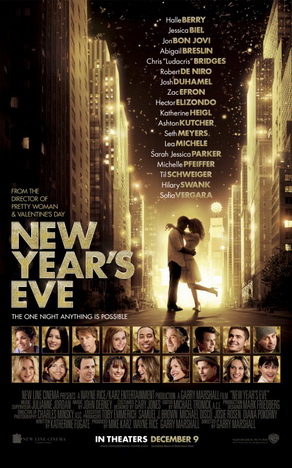 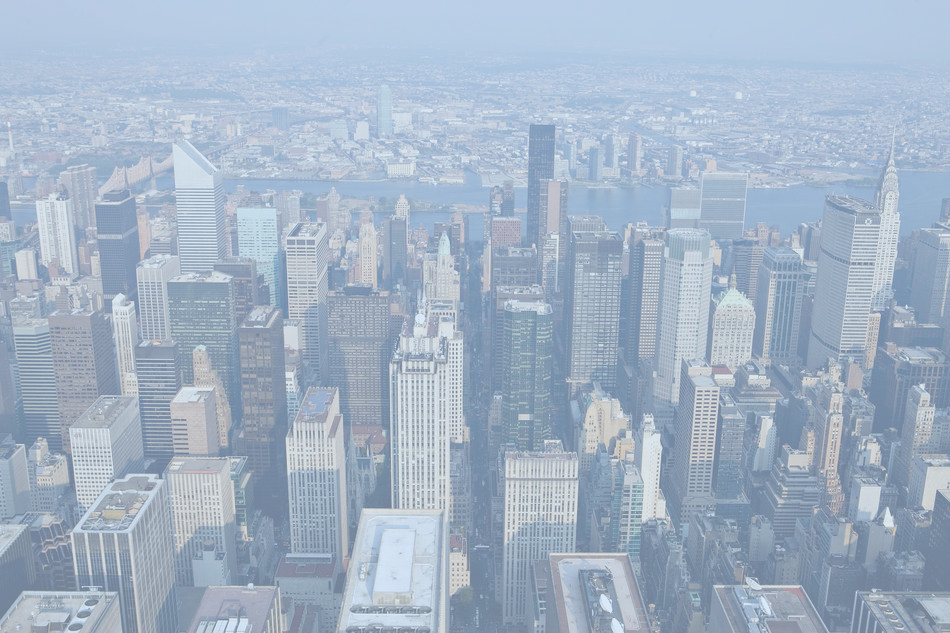 Hopefully, we can visit this vibrant city once.
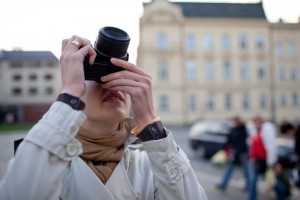